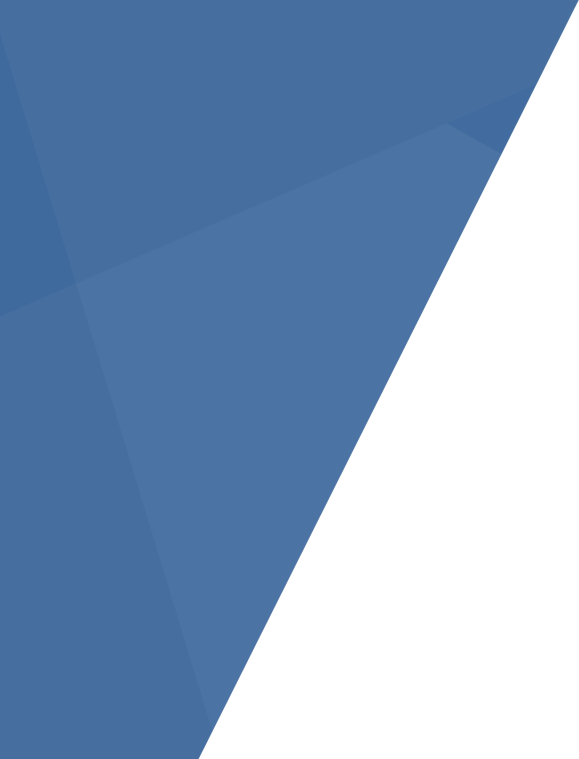 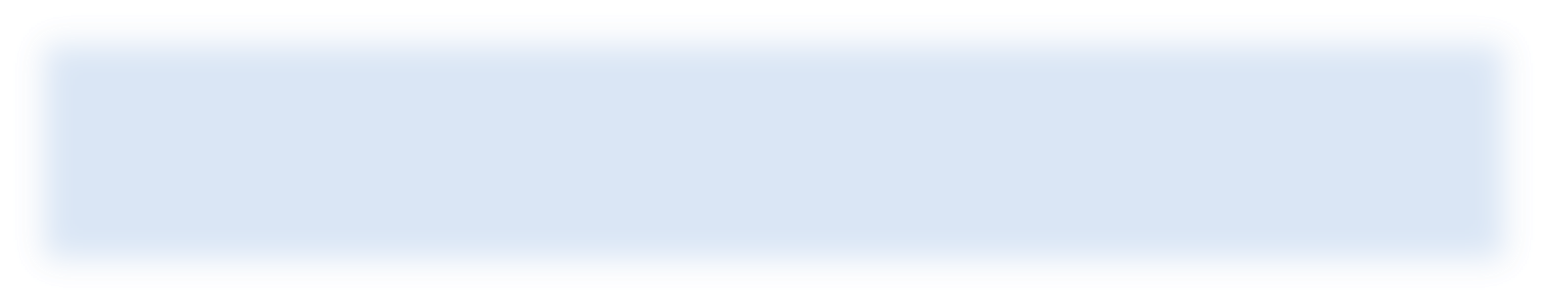 Лекция 4 Управление рисками проекта
1
З АЧ Е М   У П Р А В Л Я Т Ь   РИСКАМИ  П Р О Е К Т ОВ ?
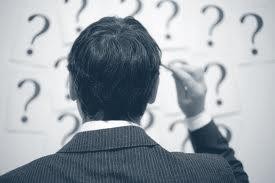 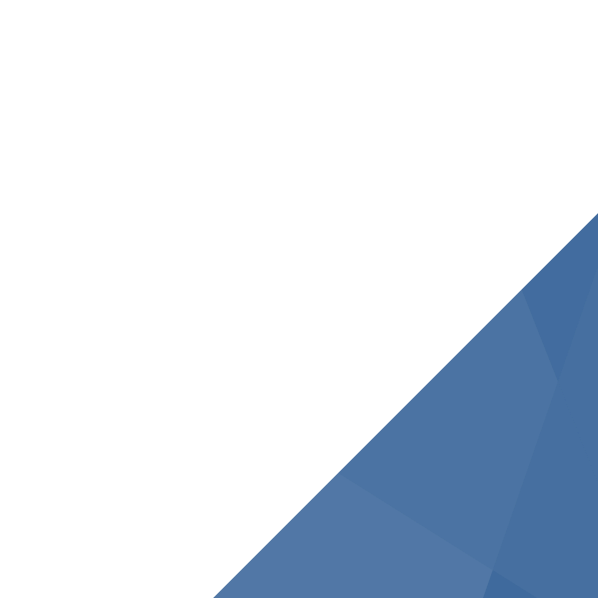 2
Понятие риска.
Основные термины и определения
-   с испано-португальского «риск» - это подводная скала
потенциальная возможность неблагоприятных ситуаций и связанных с  ним последствий в виде какого-либо ущерба, связанная с неопределенностью
степень опасности подвергнуться воздействию негативных событий и их
возможных последствий
неопределенное событие или условие, наступление которого может иметь  как положительное, так и отрицательное влияние (PMBoK)

Риск проекта – это вероятное событие или условие, наступление которого  может позитивно или негативно отразится на достижении результатов проекта.
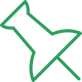 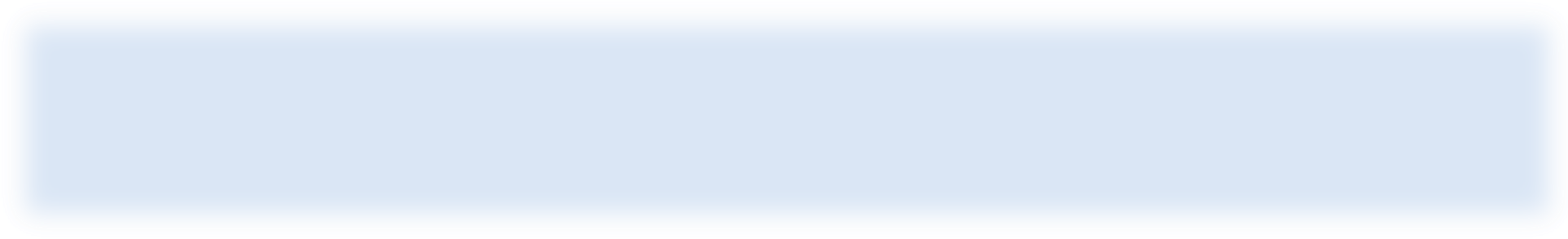 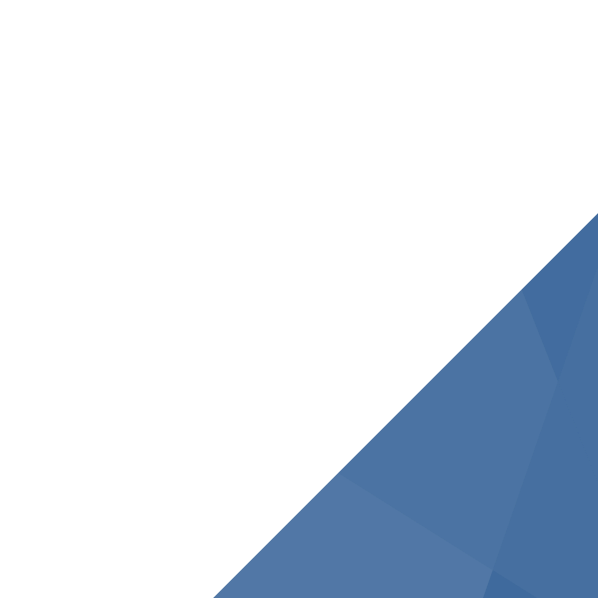 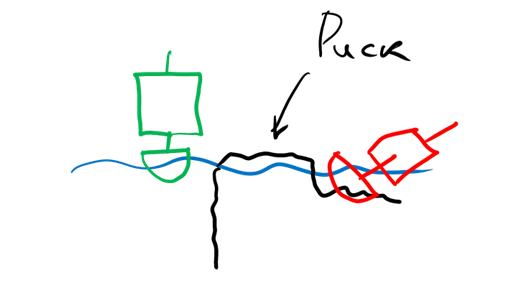 3
О П Р Е Д Е Л Е Н И Е   Р И С К А   П Р О Е К Т А


Управление рисками проекта - систематический процесс определения,  анализа и принятия мер в отношении рисков проекта, целью которого  является снижение вероятности и воздействия на цели проекта
неблагоприятных событий и повышение вероятности и воздействия на цели  проекта благоприятных событий.
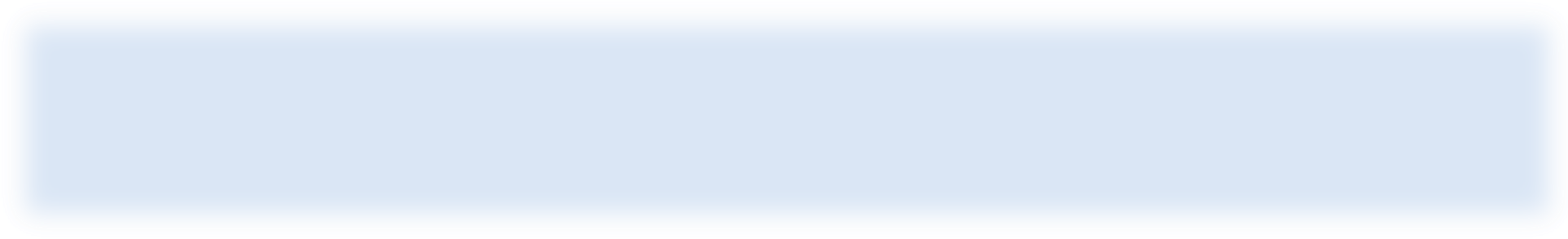 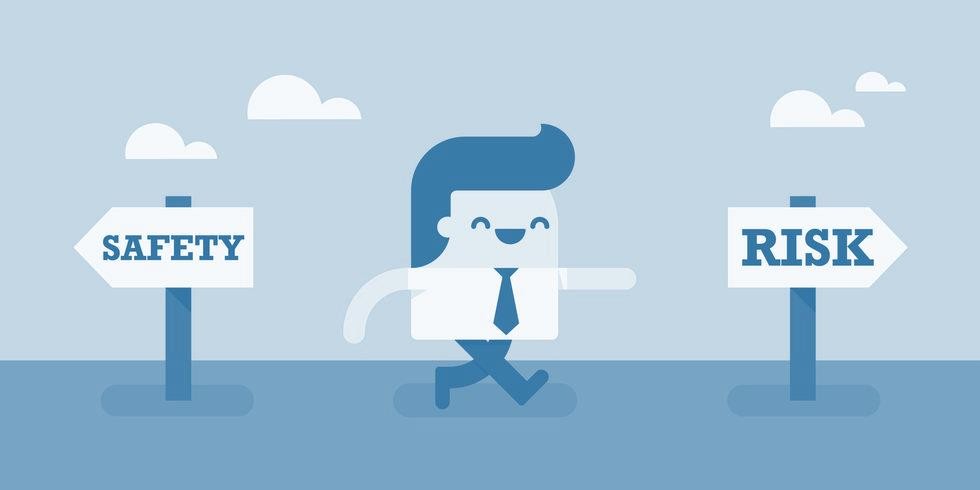 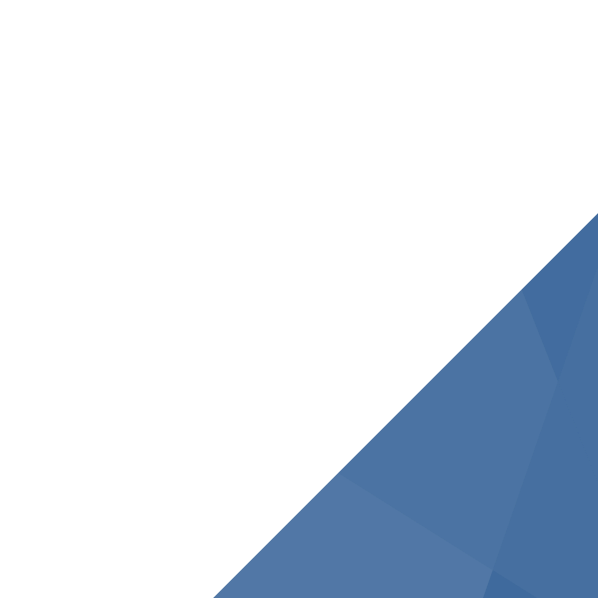 4
П Р И Н Ц И П Ы  У П Р А В Л Е Н И Я  Р И С К А М И  П Р О Е К Т А

Направленность на создание стоимости / достижение целей проекта
Интегрированность в общеорганизационные процессы и тесная  взаимосвязь с другими процессами управления проектом

Систематический, структурированный и регулярный характер

Учет особенностей конкретной организации и проекта

Прозрачность и взаимодействие с заинтересованными сторонами

Постоянное совершенствование
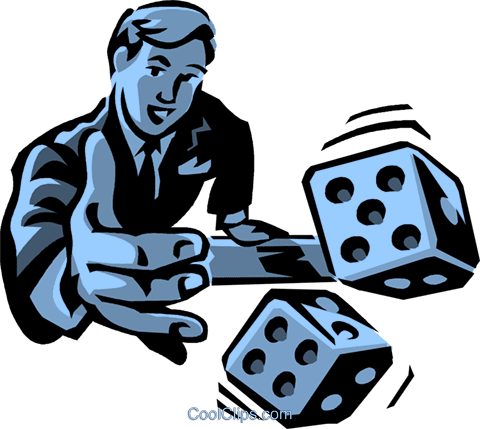 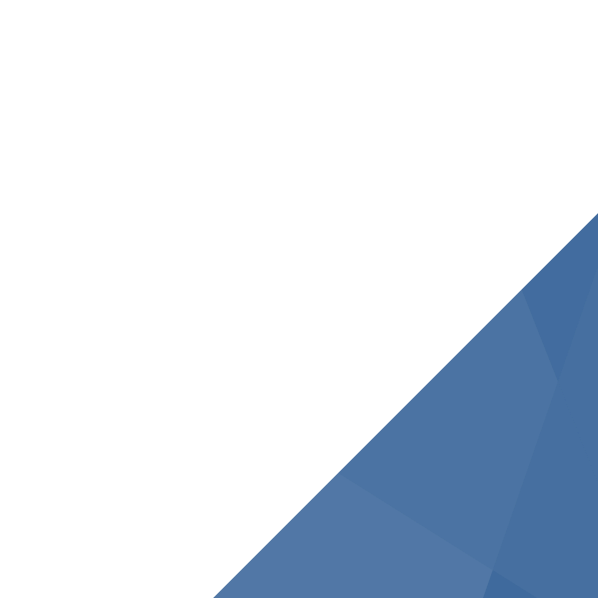 5
Возможности управления рисками  и ущерб от рисков
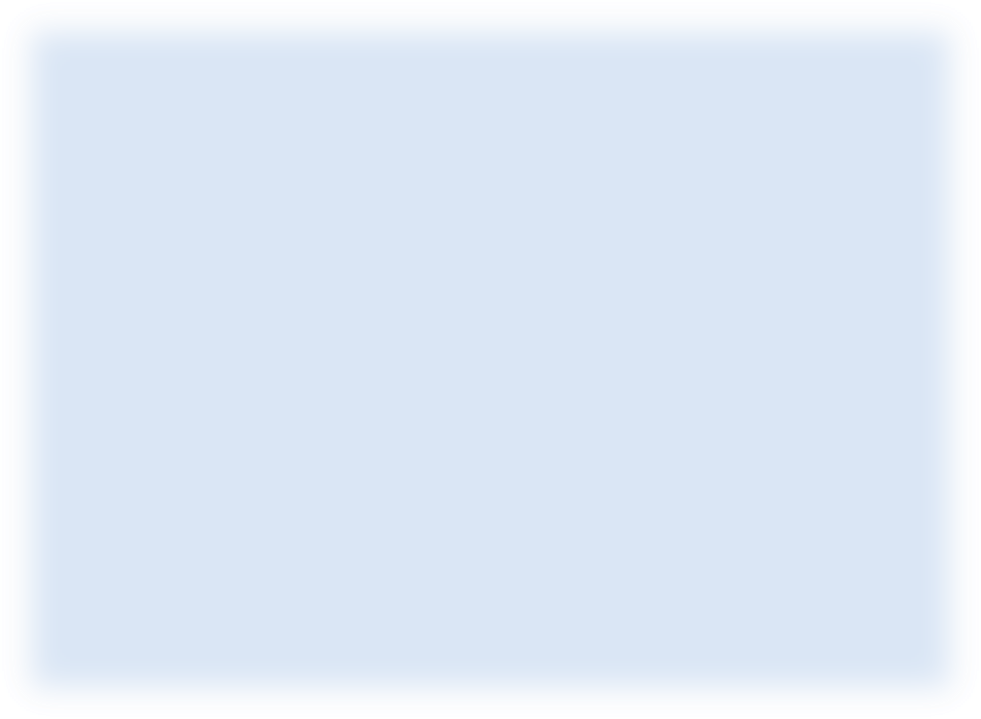 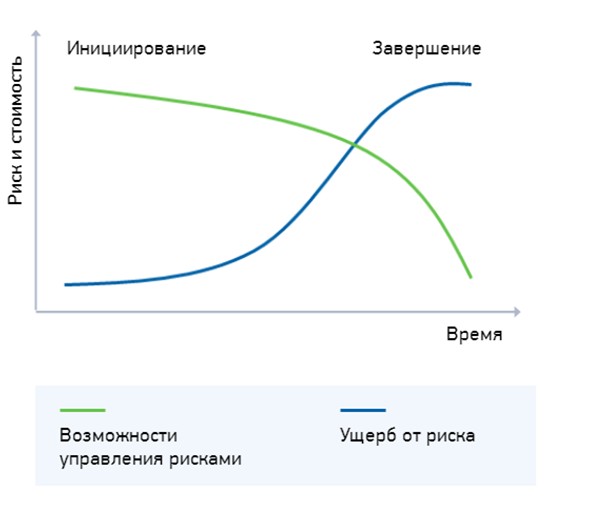 Возможности управления рисками, а  также возможность воздействия на ход  проекта и конечный результат  уменьшаются по ходу проекта
Ущерб от риска в случае его  возникновения увеличивается от этапа к  этапу и достигает максимума на  последнем из них
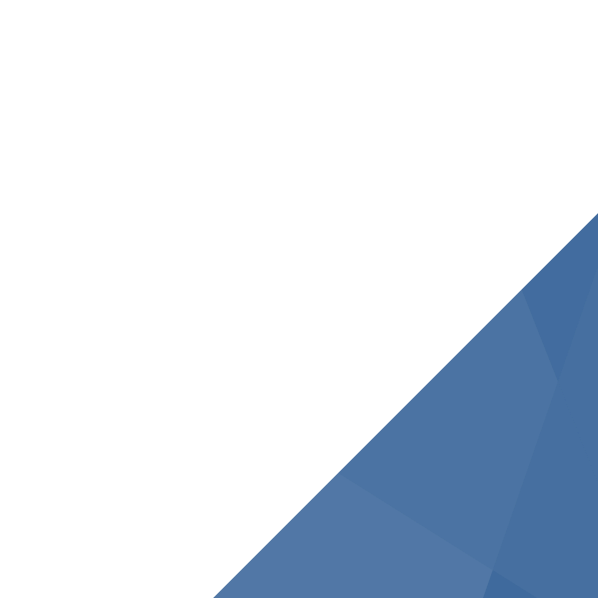 Нет информации
Неполная информация
Полная информация
«Известные  неизвестные»
«Неизвестные
неизвестные»
«Ограничения»
Полная
неопределенность
Полная  определенность
Границы управления рисками
6
ЭТАПЫ УПРАВЛЕНИЯ РИСКАМИ ПРОЕКТА
П Р О Ц Е С С   У П Р А В Л Е Н И Я   Р И С К А М И
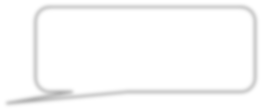 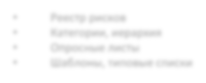 Планирование  управления  рисками
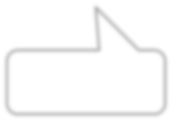 Реестр рисков
Категории, иерархия
Опросные листы
Шаблоны, типовые списки
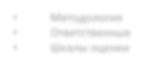 Идентификация  рисков
Методология
Ответственные
Шкалы оценки
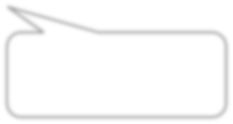 Мониторинг и  контроль рисков
Оценка рисков
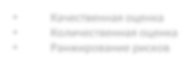 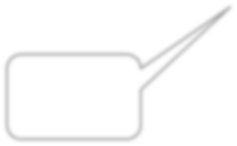 Качественная оценка
Количественная оценка
Ранжирование рисков
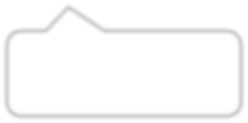 Планирование  реагирования
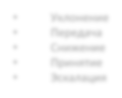 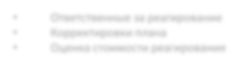 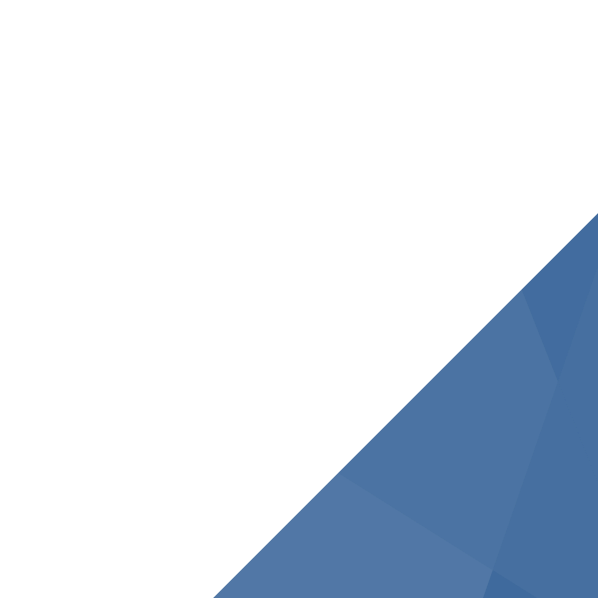 Уклонение
Передача
Снижение
Принятие
Эскалация
Ответственные за реагирование
Корректировки плана
Оценка стоимости реагирования
7
ЭТАПЫ УПРАВЛЕНИЯ РИСКАМИ ПРОЕКТА
П Р О Ц Е С С   У П Р А В Л Е Н И Я   Р И С К А М И
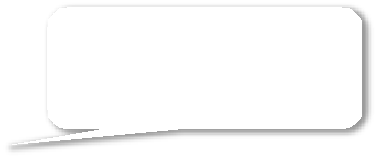 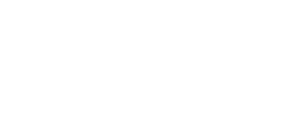 Планирование  управления  рисками
Реестр рисков
Категории, иерархия
Опросные листы
Шаблоны, типовые списки
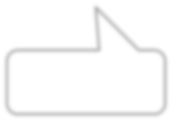 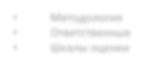 Идентификация  рисков
Методология
Ответственные
Шкалы оценки
Мониторинг и  контроль рисков
Оценка рисков
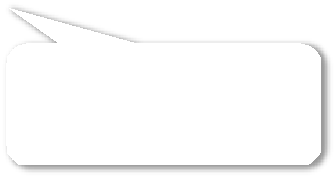 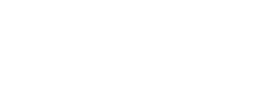 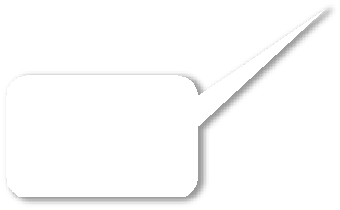 Качественная оценка
Количественная оценка
Ранжирование рисков
Планирование  реагирования
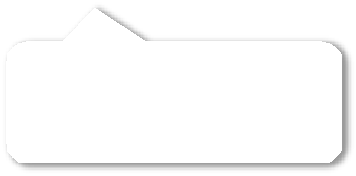 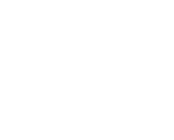 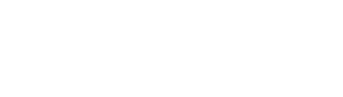 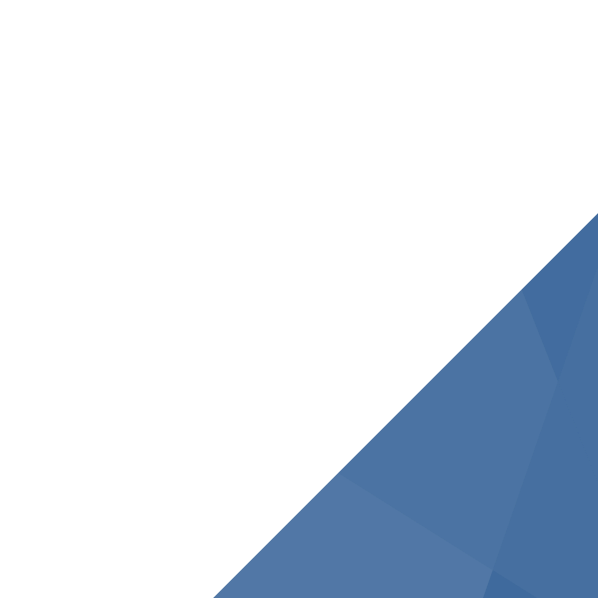 Уклонение
Передача
Снижение
Принятие
Эскалация
Ответственные за реагирование
Корректировки плана
Оценка стоимости реагирования
8
П Л А Н И Р О В А Н И Е  У П Р А В Л Е Н И Я  Р И С К А М И

Цель - разработать общий подход (процесс) к управления рисками проекта,  соответствующий уровню рисков, значимости проекта, внешним и внутренним  условиям существования организации и проекта.

Ключевые решения:
Цели и объем работ по управлению рисками
Организация и ответственность по управлению рисками
Методология, инструменты и техники управления рисками

Инструменты:
Совещания по планированию
Анализ предыдущего опыта и лучших практик
Использование существующих шаблонов
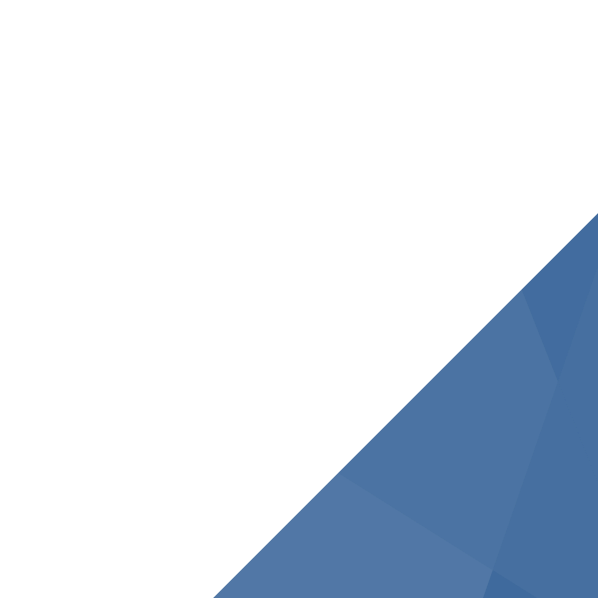 9
П Л А Н   У П Р А В Л Е Н И Я   Р И С К А М И

Контекст управления рисками
внутренний (цели, ресурсы, орг. структура, стандарты и политики, орг.  культура, толерантность к риску)
внешний (экономические, технологические, социо-культурные, правовые, политические, природные и пр. условия)
Цели и задачи управления рисками
Ссылки на нормативные документы (нормативно-правовые акты,  корпоративные политики и регламенты по УР и пр.)
Взаимосвязь УР с другими процессами УП
Методология УР (подходы, инструменты, источники данных, шаблоны)
Распределение ролей и ответственности
Сроки и бюджет УР
Категории рисков (ИСР)
Отчетность и оценка УР
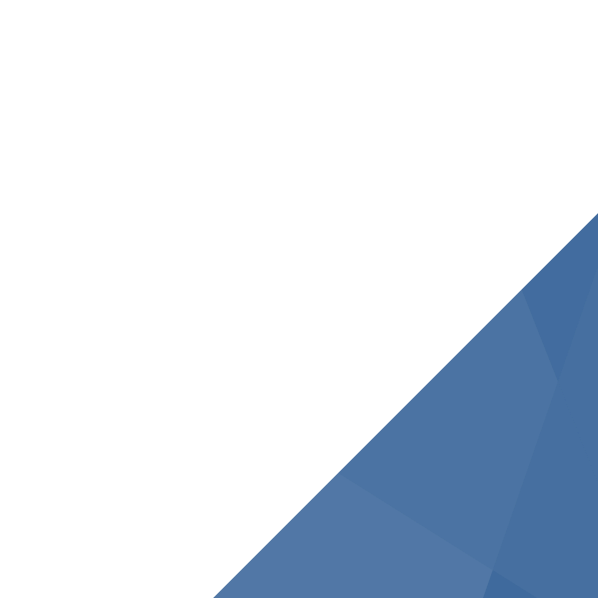 10
И Е Р А Р Х И Ч Е С К А Я  С Т Р У К Т У Р А  Р И С К О В
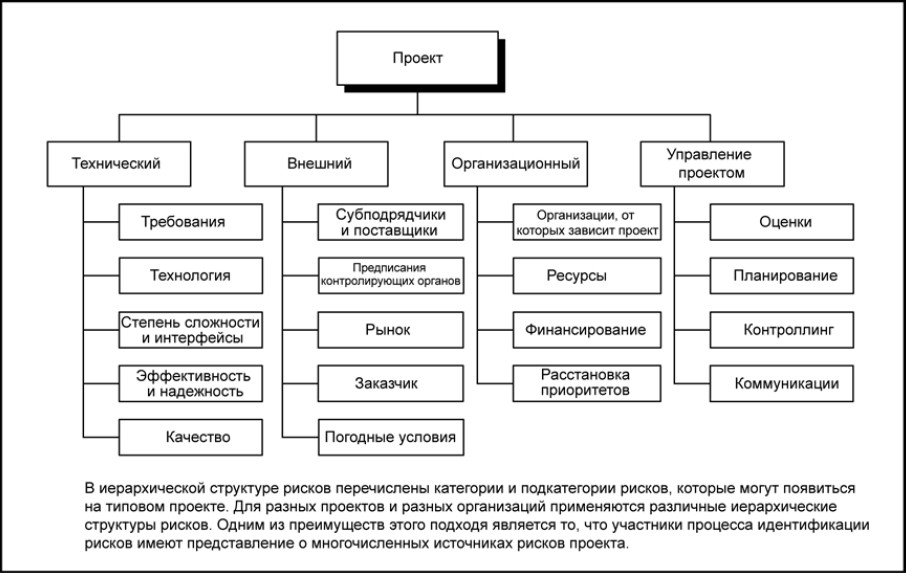 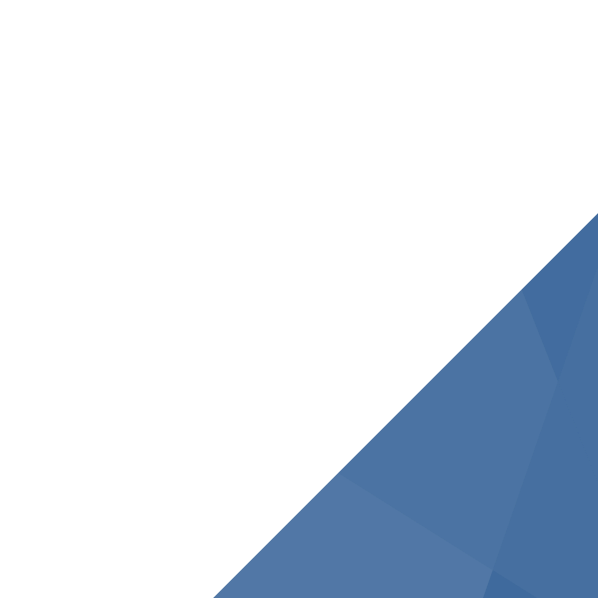 11
И Е Р А Р Х И Ч Е С К А Я  С Т Р У К Т У Р А  Р И С К О В
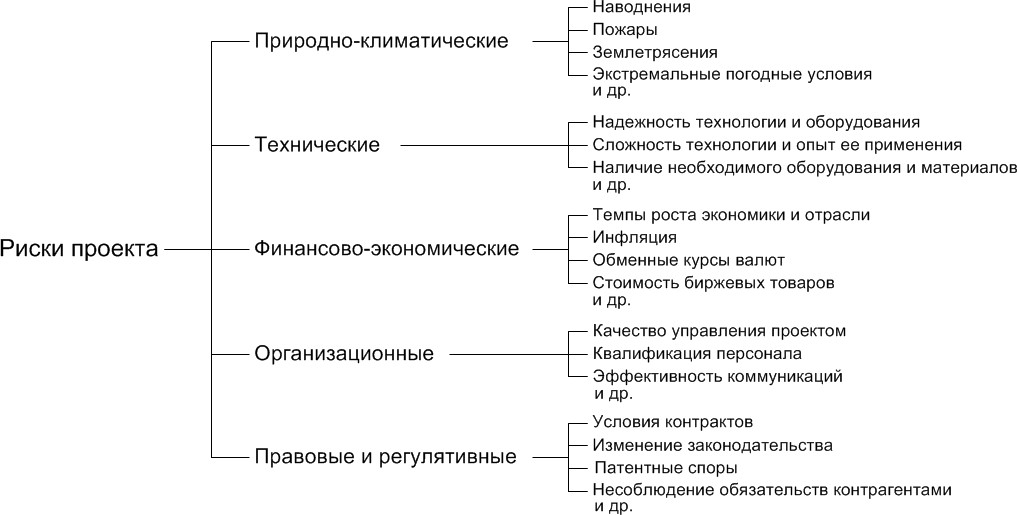 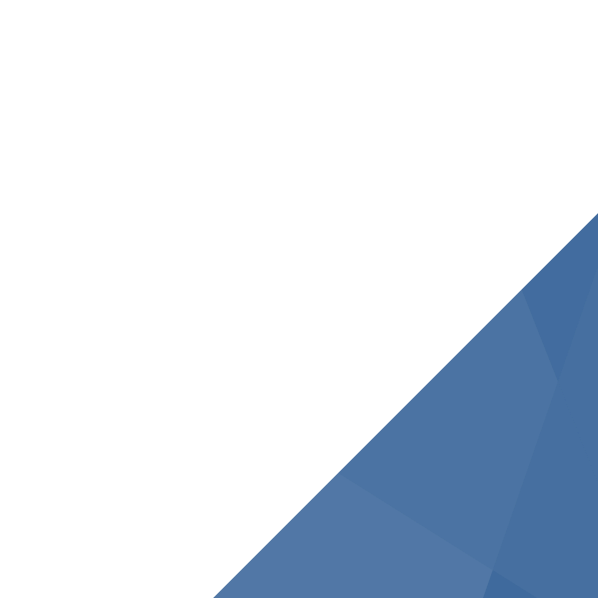 12
ЭТАПЫ УПРАВЛЕНИЯ РИСКАМИ ПРОЕКТА
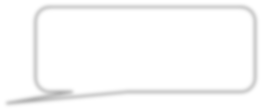 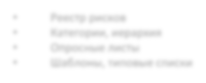 П Р О Ц Е С С   У П Р А В Л Е Н И Я   Р И С К А М И
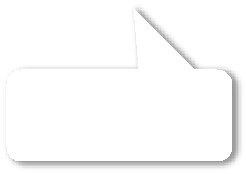 Планирование
управления  рисками
Реестр рисков
Категории, иерархия
Опросные листы
Шаблоны, типовые списки
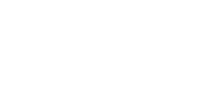 Идентификация  рисков
Методология
Ответственные
Шкалы оценки
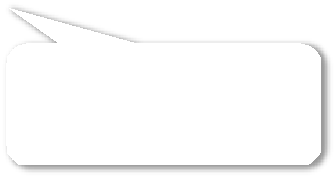 Мониторинг и  контроль рисков
Оценка рисков
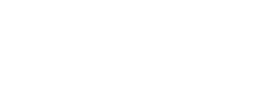 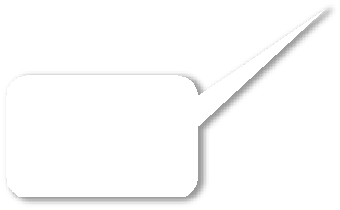 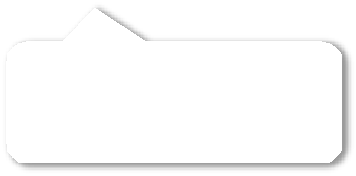 Качественная оценка
Количественная оценка
Ранжирование рисков
Планирование  реагирования
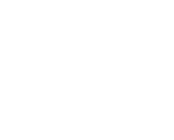 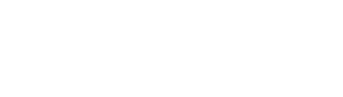 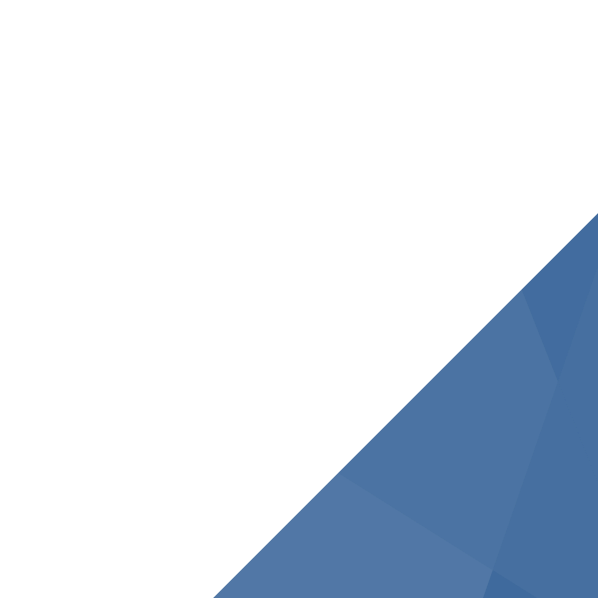 Уклонение
Передача
Снижение
Принятие
Эскалация
Ответственные за реагирование
Корректировки плана
Оценка стоимости реагирования
19
13
Идентификация и анализ рисков.  Инструменты и методы
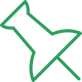 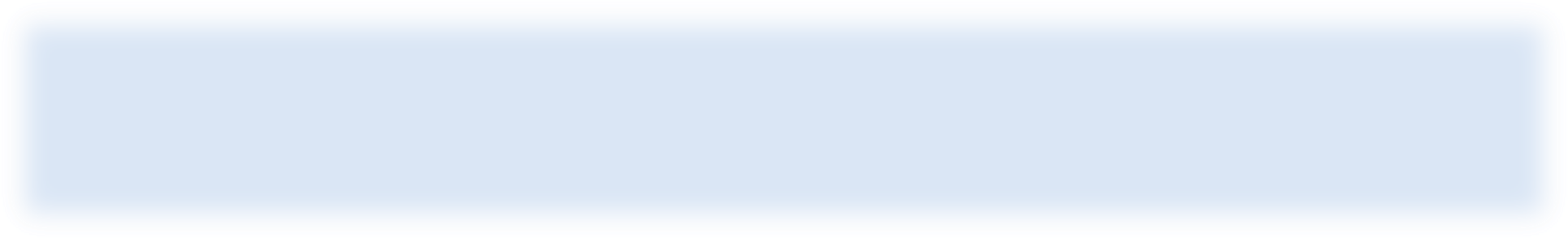 Идентификация риска – выявление возможных рисковых событий и их  характеристик, которые, в случае возникновения, могут оказать  положительное или отрицательное влияние на достижение целей проекта

Инструменты и методы идентификации рисков
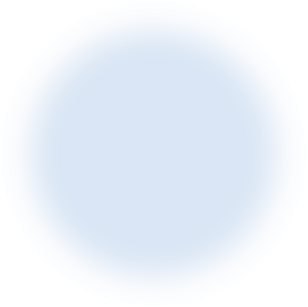 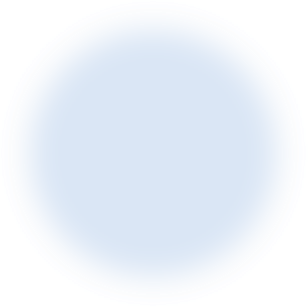 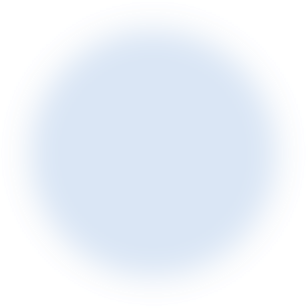 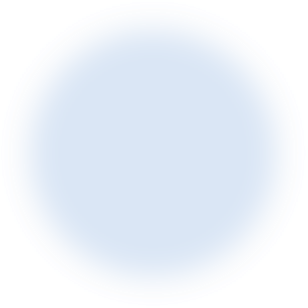 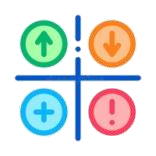 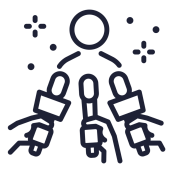 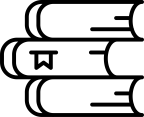 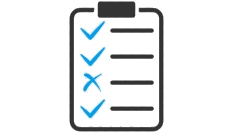 SWOT - анализ
Интервью
Контрольный список
Обзор документации
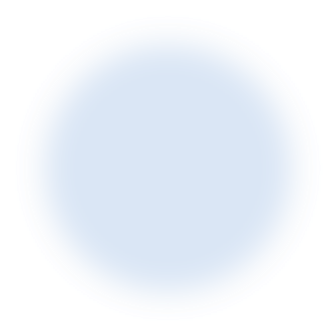 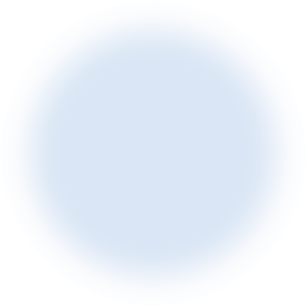 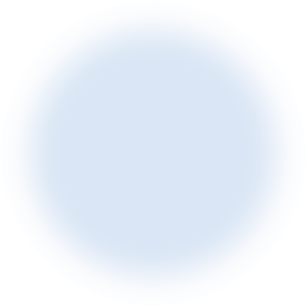 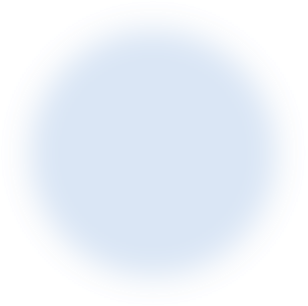 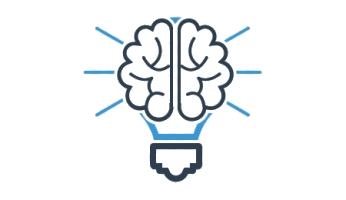 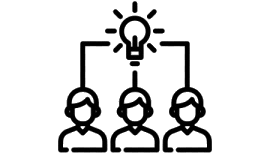 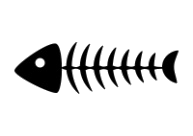 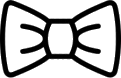 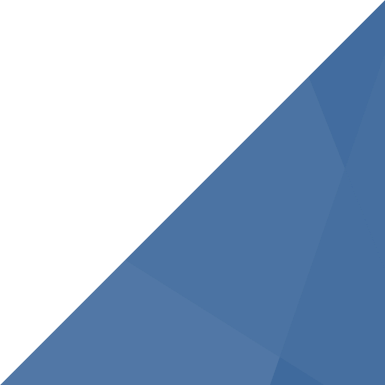 Диаграммы Исикавы
Мозговой штурм
Метод Дельфи
«Галстук-бабочка»
14
М Е Т О Д Ы   И Д Е Н Т И Ф И К А Ц И И   Р И С К О В
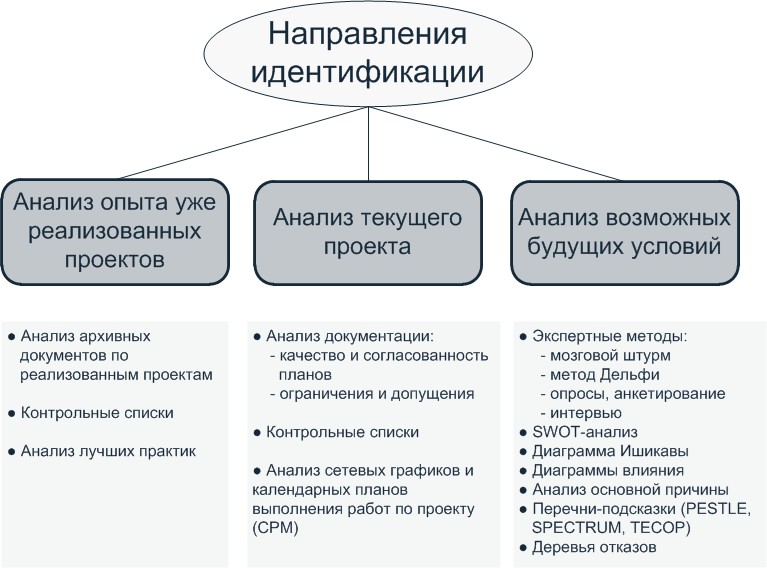 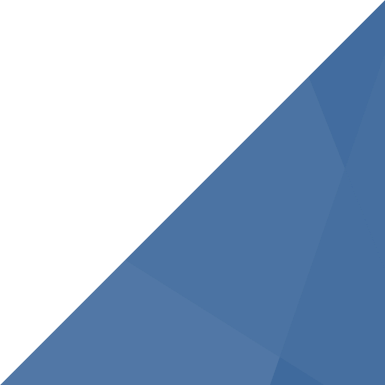 15
Инструмент идентификации риска
«Галстук-бабочка»
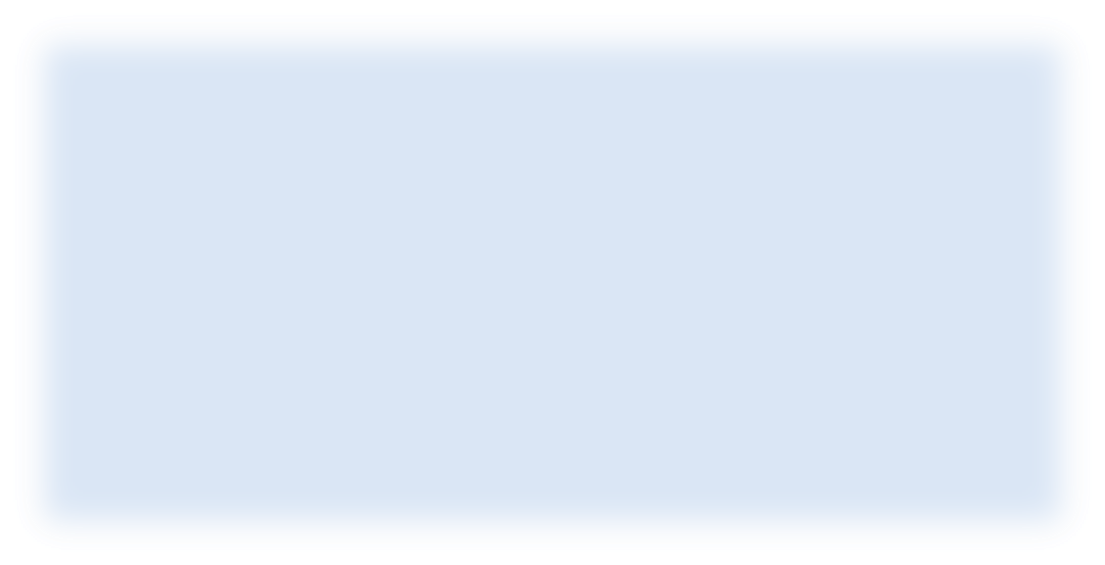 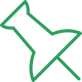 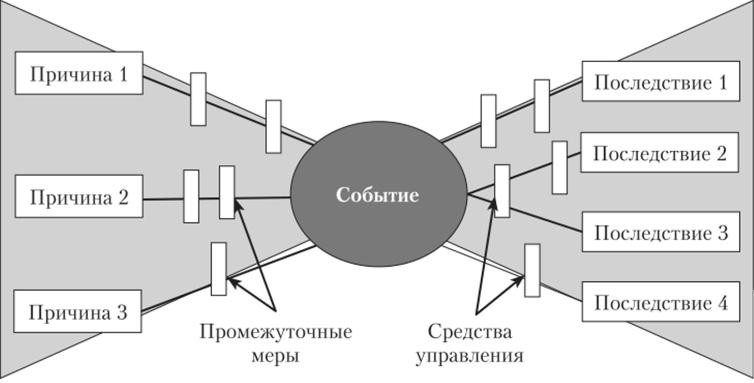 «Галстук – бабочка» – инструмент
идентификации
подразумевающий
риска,  определение	для
каждого рискового события всех  возможных причин и всех возможных  последствий
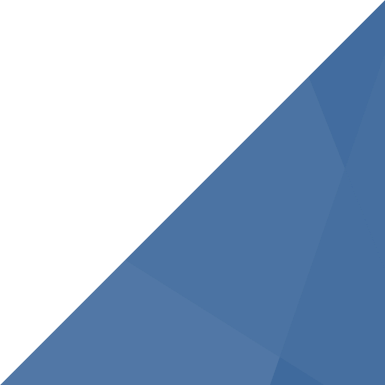 16
Формулировка риска
Риск состоит из 3-х частей:
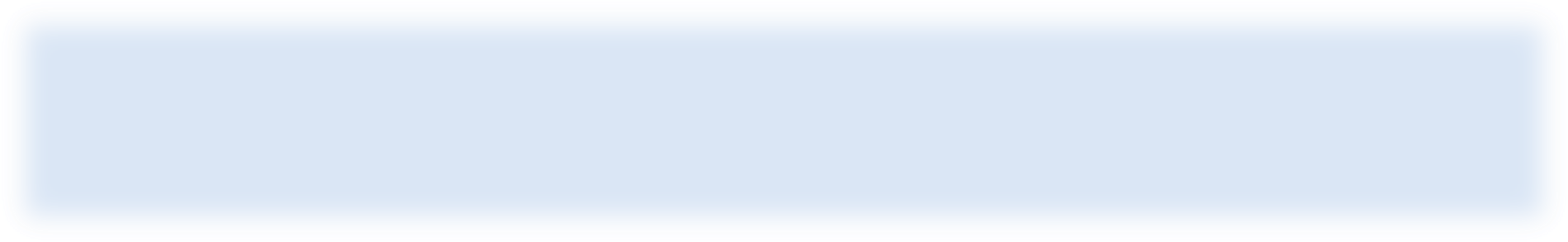 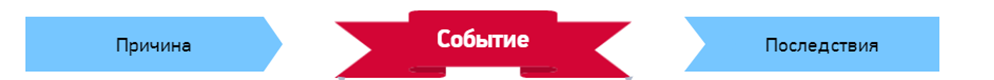 Незавершение работ по строительству объекта из-за удорожания строительных  материалов, вследствие чего детский сад на 140 мест не введен в эксплуатацию
в установленный срок
Срыв контрольного мероприятия из-за аварии на объекте, что ведет к увеличению  расходов на организацию повторного контрольного мероприятия
Штат сотрудников не укомплектован, вследствие чего не обеспечен прием детей  в полном объеме из-за дефицита педагогических кадров
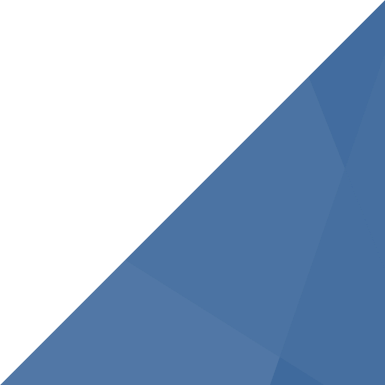 17
S W O T   А Н А Л И З
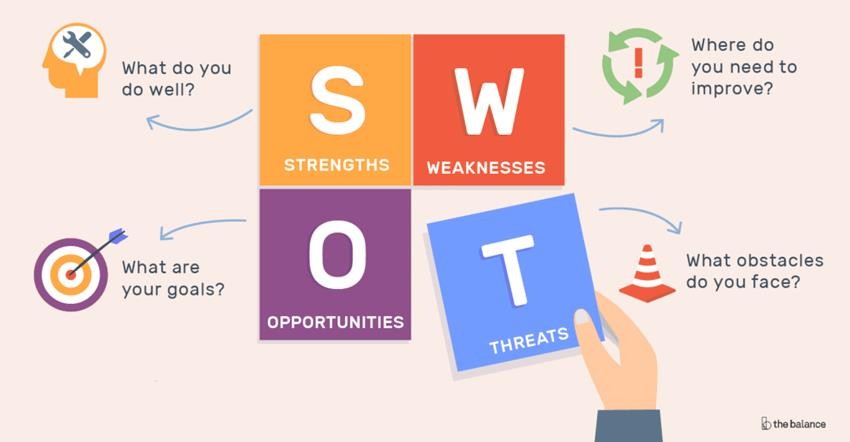 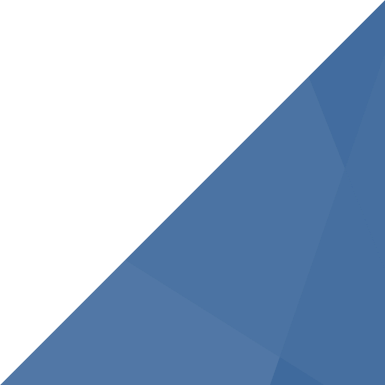 18
В Е Р Н Е М С Я  К  П Л А Н И Р О В А Н И Ю  - С Б О Р  Т Р Е Б О В А Н И Й
В Е Р Н Е М С Я К П Л А Н И Р О В А Н И Ю  - С Б О Р Т Р Е Б О В А Н И Й
ТРЕБОВАНИЯ
ИСТОЧНИКИ
КАК?
ЧТО?
Сроки
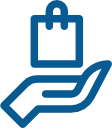 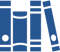 Документы
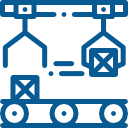 Стоимость
Порядок приемки
Организация работ
Стандарты
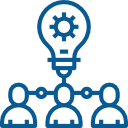 качества
Заинтересованные
…
лица
Свойства и функции
конечного продукта
Любые требования и ограничения по  отношению к работам проекта и их
организации
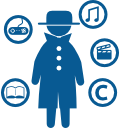 Любые требуемые или не  требуемые параметры
результата
Окружение
ИСКЛЮЧИТЬ ЛИШНИЕ ТРЕБОВАНИЯ
СТУКТУРИРОВАТЬ ТРЕБОВАНИЯ ПО ПРИОРИТЕТАМ, ЗАКАЗЧИКАМ
КОМУ И ЗАЧЕМ ЭТО НАДО?
ЧТО ЕЩЕ?
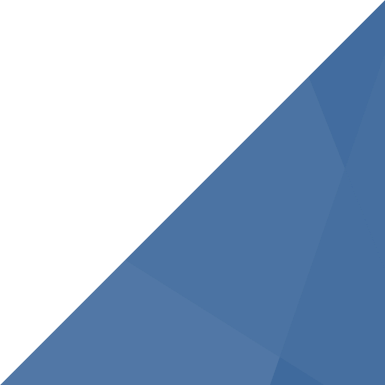 УБЕДИТЬСЯ В СВЯЗИ ЗАДАЧ И ЦЕЛЕЙ
ПЕРЕЙТИ ОТ ТРЕБОВАНИЙ К РАБОТАМ
ЗАПЛАНИРОВАТЬ УПРАВЛЕНИЕ ТРЕБОВАНИЯМИ
19
У П Р А В Л Е Н И Е  З А И Н Т Е Р Е С О В А Н Н Ы М И  С Т О Р О Н А М И
У П Р А В Л Е Н И Е З А И Н Т Е Р Е С О В А Н Н Ы М И С Т О Р О Н А М И
Требования
Риски
Проблемы
Идентифицировать
Управлять
вовлечением
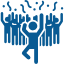 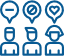 Кто может повлиять на проект?  На кого проект может повлиять?
План вовлечения  Коммуникации
Запланировать
Анализировать
вовлечение
Держите реестр заинтересованных лиц под рукой
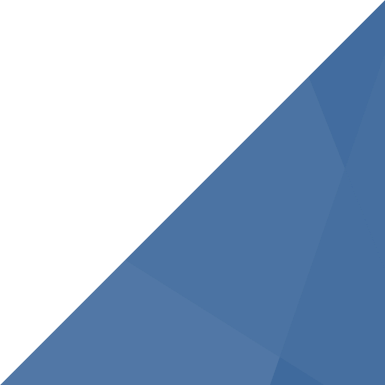 20
А Н А Л И З З А И Н Т Е Р Е С О В А Н Н Ы Х С Т О Р О Н
А Н А Л И З  З А И Н Т Е Р Е С О В А Н Н Ы Х  С Т О Р О Н
Влияние на проект
Понимать и
Максимальное
Не заинтересованы  Высокое влияние
удовлетворять их
вовлечение в проект
Ключевые игроки
потребности
Максимальная
удовлетворенность
Информируйте
Заинтересованы  Низкое влияние
Нерегулярный
Минимум участия
Собирайте
мониторинг
требования
Заинтересованность
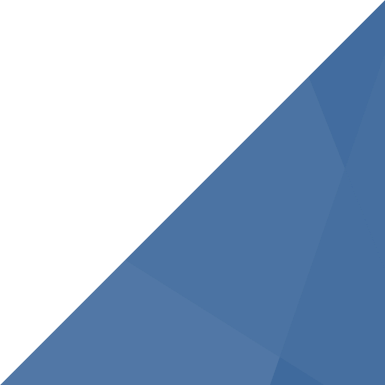 21
Д И А Г Р А М М А   И Ш И К А В Ы
Д И А Г Р А М М А   И Ш И К А В Ы
Люди
Техника
Надежность
Доступность
Обучение
Здоровье  Мотивация

Конкуренты
Проблема
Процессы
Контроль  Отчетность
Законодательство
Окружение
Методы
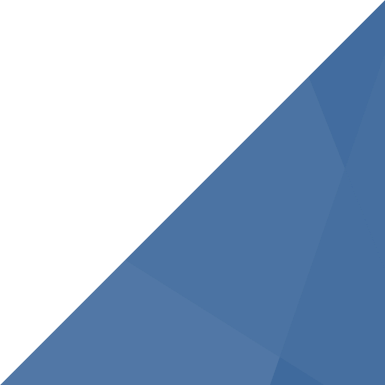 22
ЭТАПЫ УПРАВЛЕНИЯ РИСКАМИ ПРОЕКТА
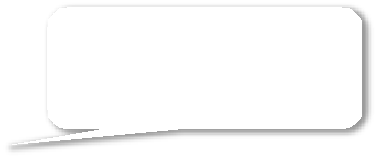 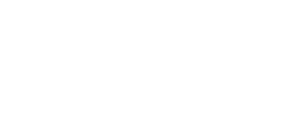 П Р О Ц Е С С   У П Р А В Л Е Н И Я   Р И С К А М И
Планирование
управления  рисками
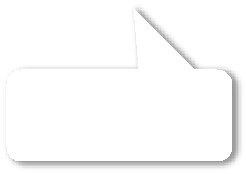 Реестр рисков
Категории, иерархия
Опросные листы
Шаблоны, типовые списки
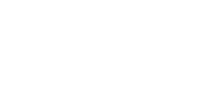 Идентификация  рисков
Методология
Ответственные
Шкалы оценки
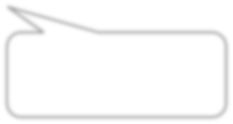 Мониторинг и  контроль рисков
Оценка рисков
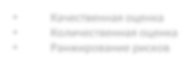 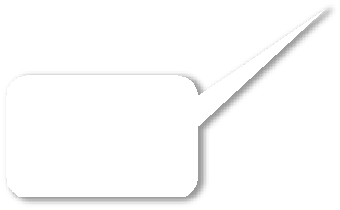 Качественная оценка
Количественная оценка
Ранжирование рисков
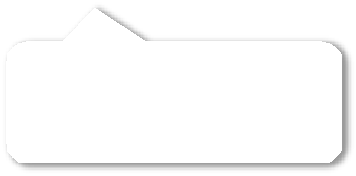 Планирование  реагирования
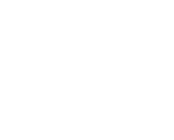 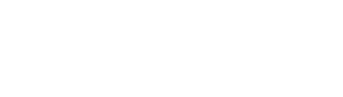 Уклонение
Передача
Снижение
Принятие
Эскалация
Ответственные за реагирование
Корректировки плана
Оценка стоимости реагирования
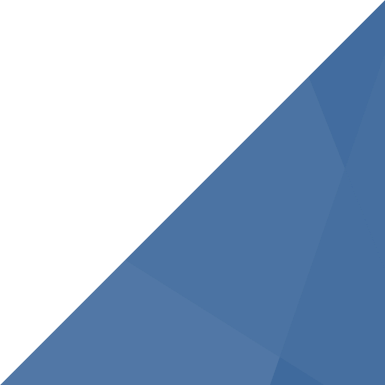 23
К О Л И Ч Е С Т В Е Н Н Ы Й  А Н А Л И З  Р И С К О В
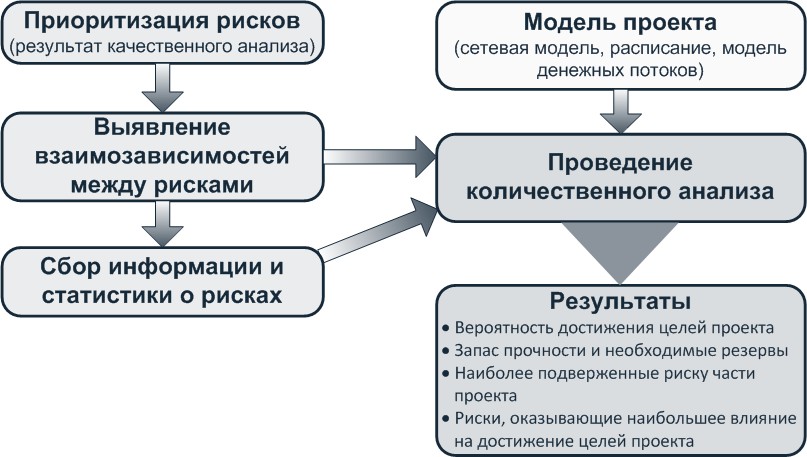 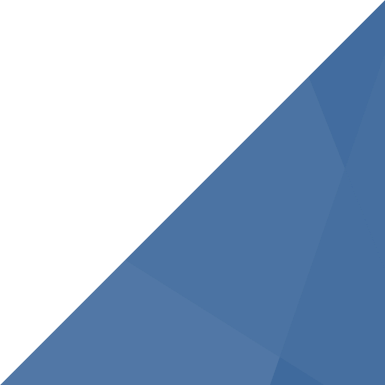 24
И Н С Т Р У М Е Н Т Ы  К О Л И Ч Е С Т В Е Н Н О Г О  А Н А Л И З А  Р И С К О В
Анализ чувствительности
метод, определяющий влияние изменения одного из
факторов риска на показатели проекта
Сценарный анализ
реалистичное описание возможной ситуации в будущем, основанное на предположении об
Анализ чувствительности
изменении ряда значимых факторов, а также учитывающее взаимозависимость этих факторов

Деревья решений  

Имитационное моделирование
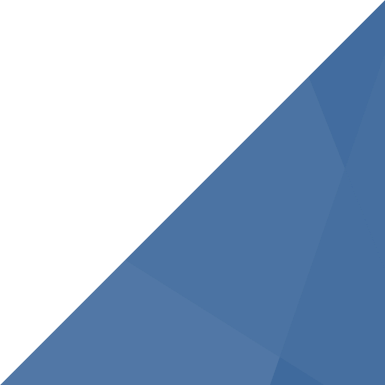 25
Оценка рисков. Анализ чувствительности
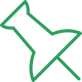 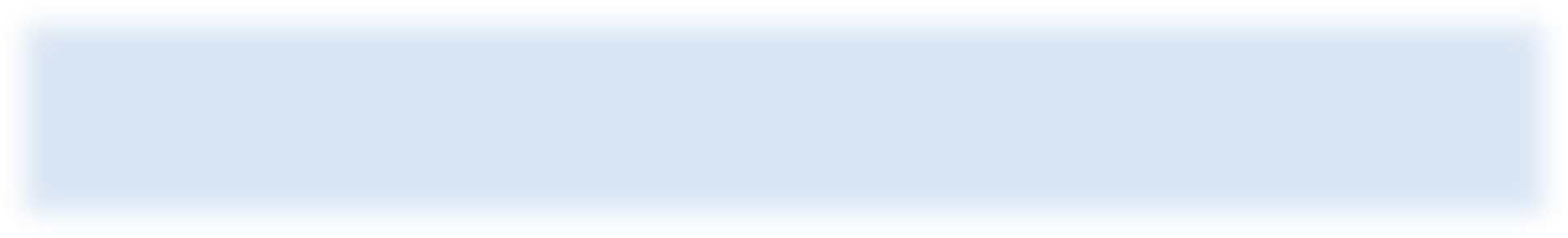 Оценка рисков – измерение идентифицированных рисков и ранжирование  их по значимости для осуществления дальнейших действий, в частности для  подготовки плана реагирования на риски

Метрики риска:
Степень влияния(I)
Вероятность возникновения (Р)
Пример оценки влияния риска
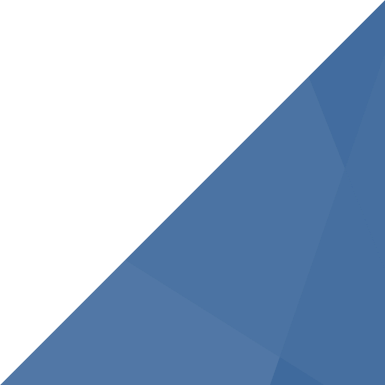 26
Оценка рисков
Пример оценки вероятности возникновения риска
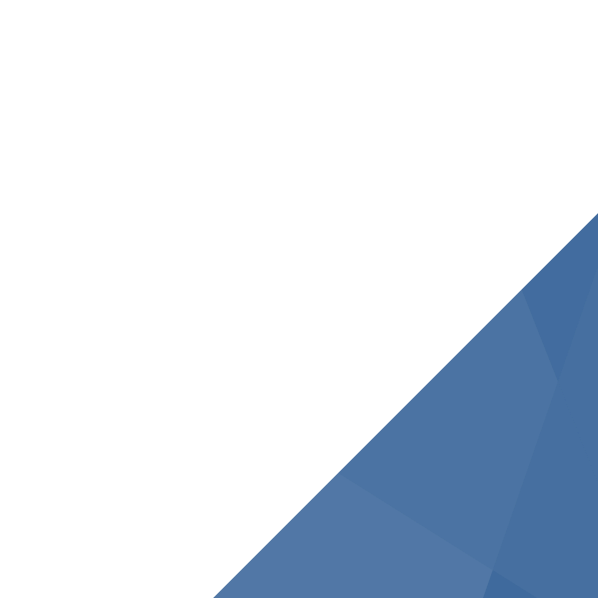 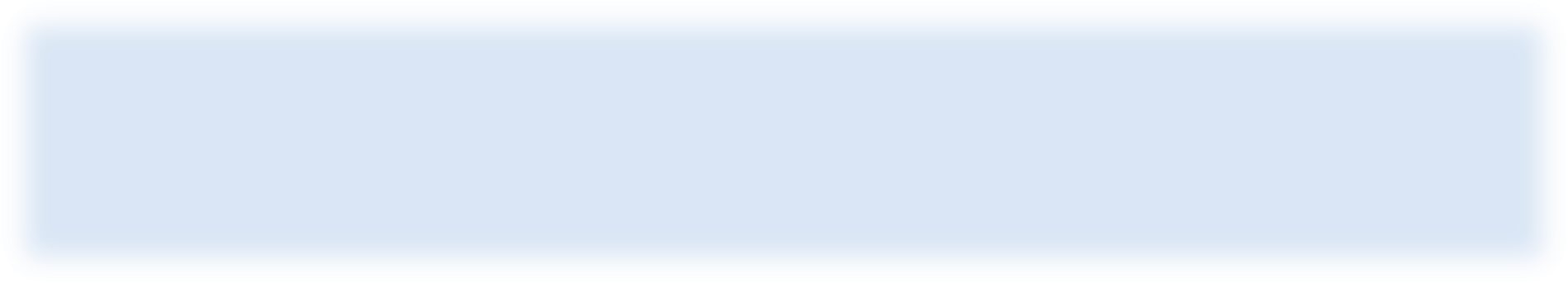 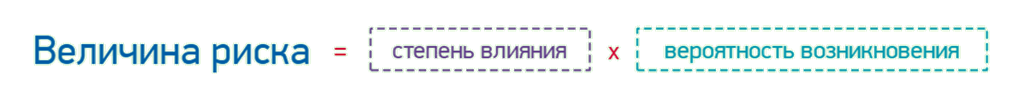 (I)
(Р)
27
Оценка рисков
Пример определения величины риска
Графическое представление величины риска

Здесь находятся  самые большие
по величине риски
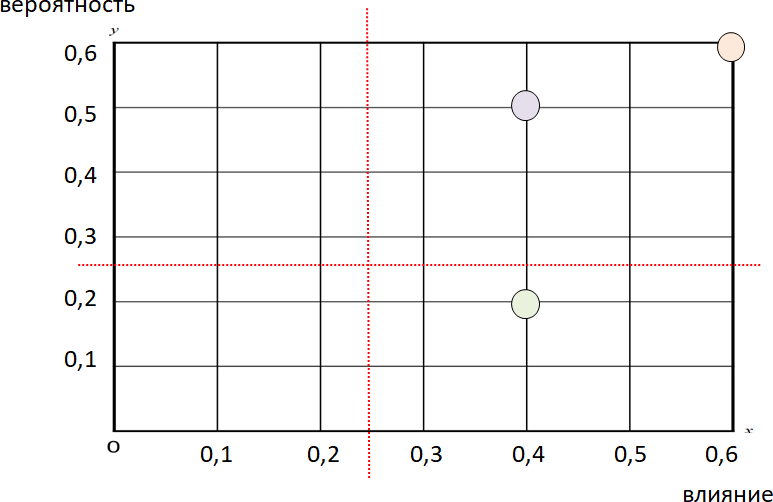 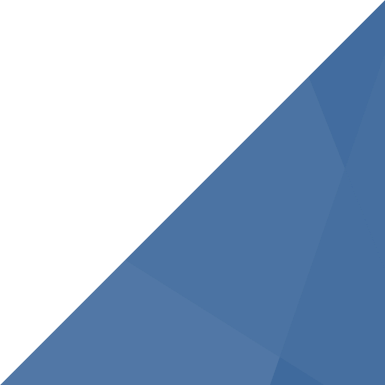 28
Оценка рисков. Матрица оценки рисков
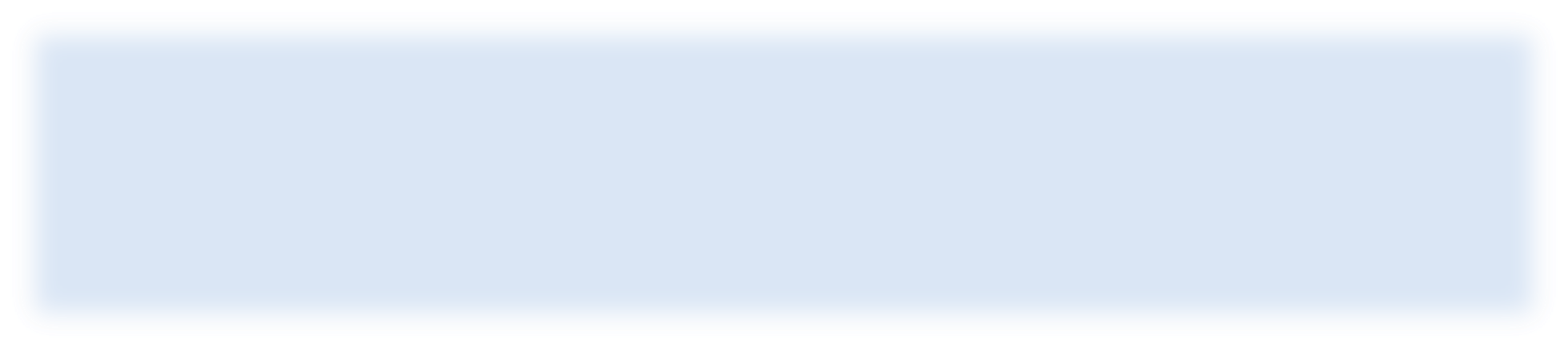 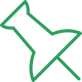 Матрица оценки рисков – таблица, определяющая комбинации степени  влияния риска на проект и вероятности возникновения риска, которые  позволяют присваивать рискам рейтинги низкого, среднего и высокого  приоритета
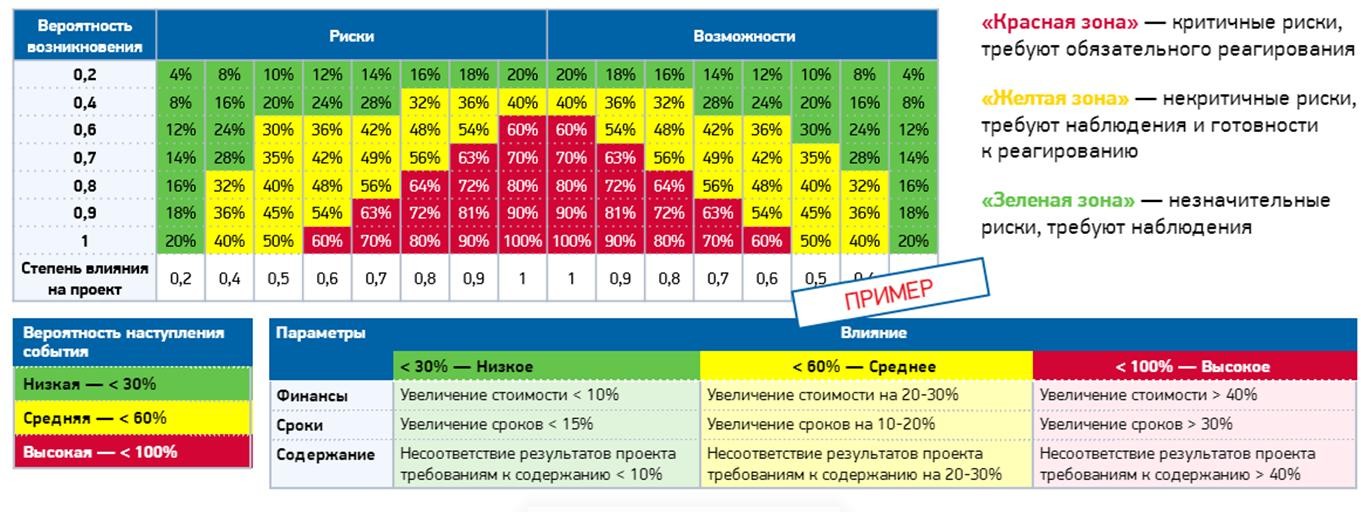 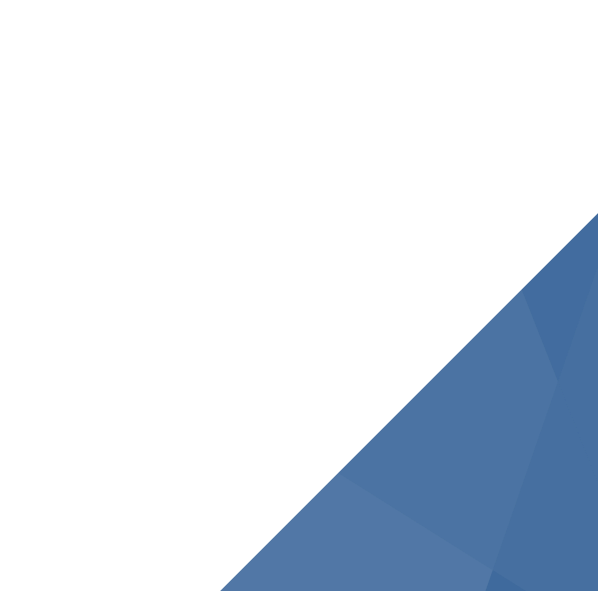 29
Д Е Р Е В О  Р Е Ш Е Н И Й
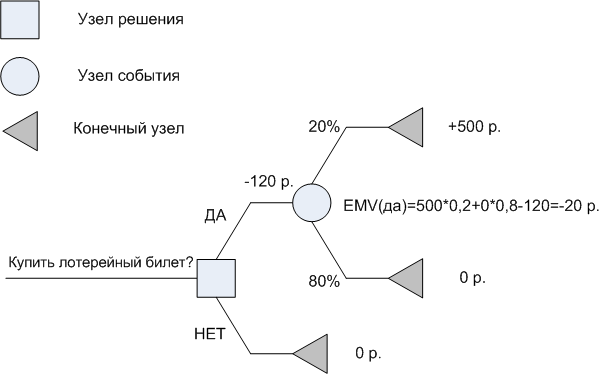 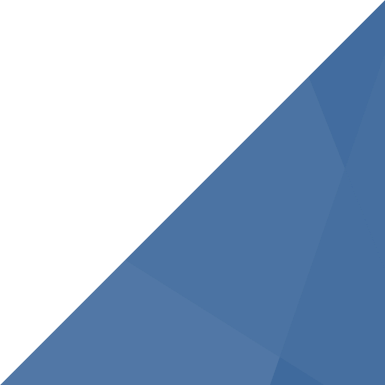 30
Д Е Р Е В О  Р Е Ш Е Н И Й
Недостатки
Преимущества
Структуризация процесса
принятия решений

Возможность определения  оптимальной стратегии  реализации проекта

Динамическое реагирование на
риск

Возможность учета мероприятий  по реагированию на риск
Возможность адекватного учета только
последовательных рисков
Дискретный учет рисков

Ограниченное количество рисков, которые  можно включить в модель (в противном  случае поиск оптимального решения
будет затруднен из-за большого  количества исходов)
Накопление ошибок	в дереве решений

Предпосылка о соблюдении определенной  дисциплины в узлах принятия решений
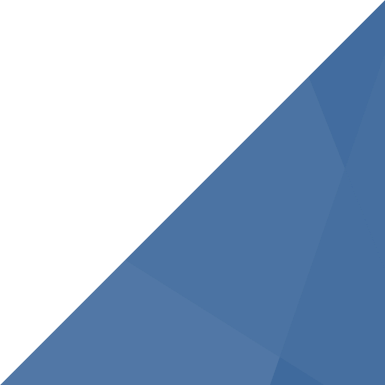 38
31
С Ц Е Н А Р Н Ы Й   А Н А Л И З
Преимущества
Недостатки
Получение диапазона возможных
значений результатов проекта

Учет корреляции между
факторами при разработке
сценариев

Содержательность процесса  разработки сценариев – большее  понимание рисков проекта и его  устойчивости
GIGO. Мусор на входе – мусор на выходе

Дискретный учет рисков

Размытость границ сценариев/
субъективность границ

Ограниченное количество сценариев,  подлежащих детальному анализу

Сложность учета всех возможных
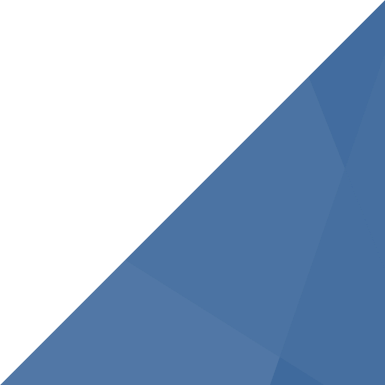 42
32
ЭТАПЫ УПРАВЛЕНИЯ РИСКАМИ ПРОЕКТА
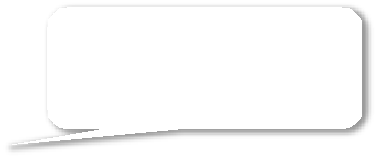 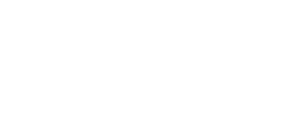 П Р О Ц Е С С   У П Р А В Л Е Н И Я   Р И С К А М И
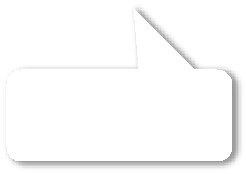 Планирование
управления  рисками
Реестр рисков
Категории, иерархия
Опросные листы
Шаблоны, типовые списки
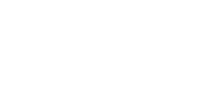 Идентификация  рисков
Методология
Ответственные
Шкалы оценки
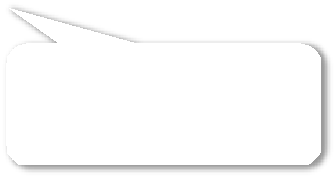 Мониторинг и  контроль рисков
Оценка рисков
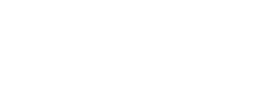 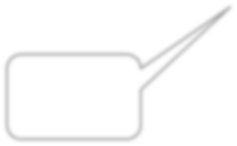 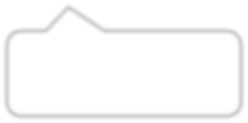 Качественная оценка
Количественная оценка
Ранжирование рисков
Планирование  реагирования
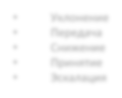 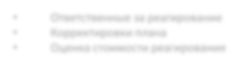 Уклонение
Передача
Снижение
Принятие
Эскалация
Ответственные за реагирование
Корректировки плана
Оценка стоимости реагирования
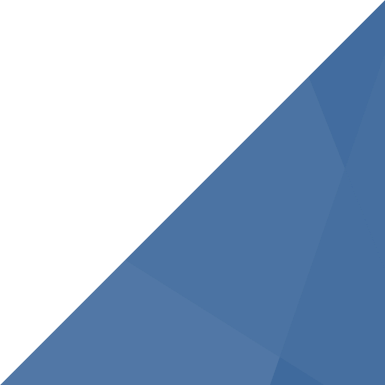 33
Реагирование на риски
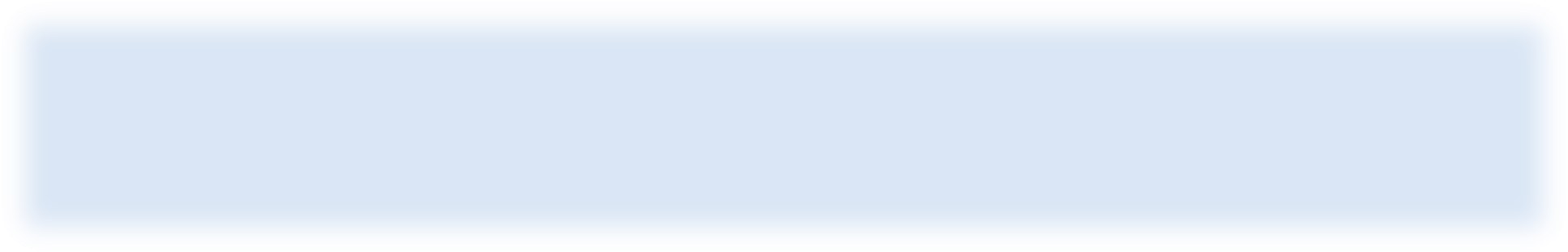 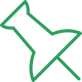 Реагирование на риски – процесс анализа вариантов и разработки действий  по максимизации возможностей и минимизации угроз с точки зрения  достижения целей проекта.
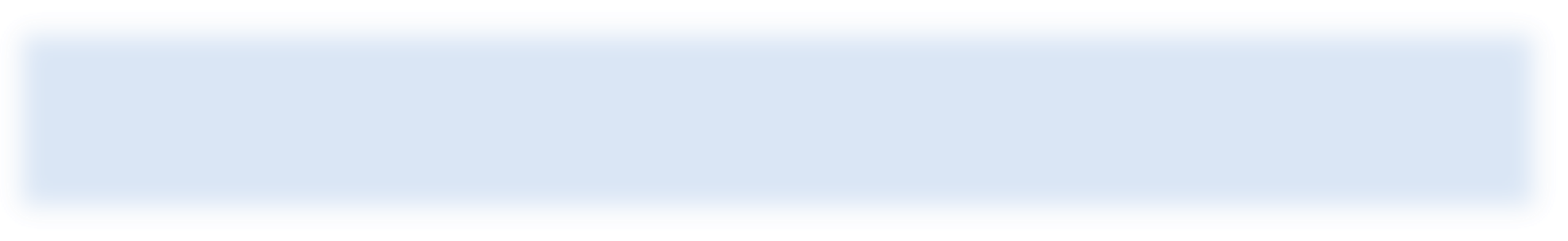 Избежание риска – полное устранение риска или устранение последствий риска
Примеры: изменение плана проекта, отказ от ненадежных поставщиков , отказ от рискованных
решений, работ
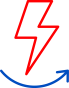 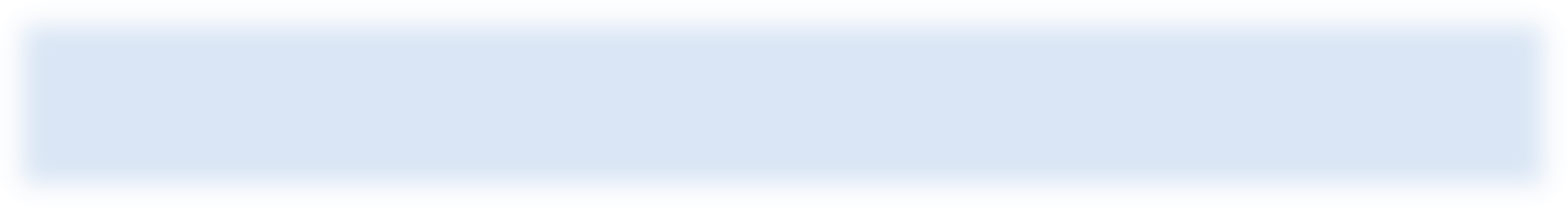 Передача риска – перенос последствий риска на третью сторону
Примеры: страхование, гарантийные обязательства, деление риска с другими участниками,  штрафные санкции за невыполнение условий контракта

Минимизация риска – снижение вероятности наступления риска или его воздействия  на проект
Примеры: дополнительное финансирование, уменьшение объема работ, планирование резервов
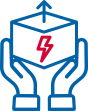 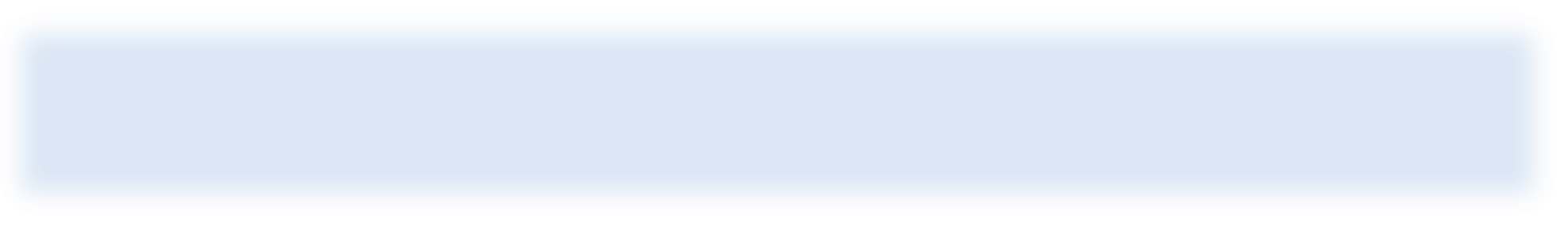 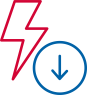 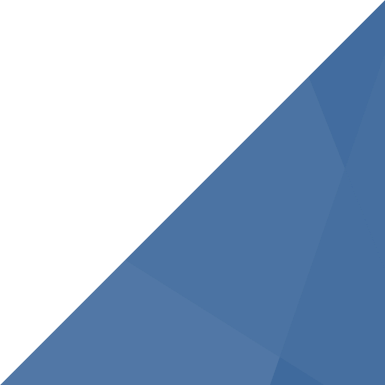 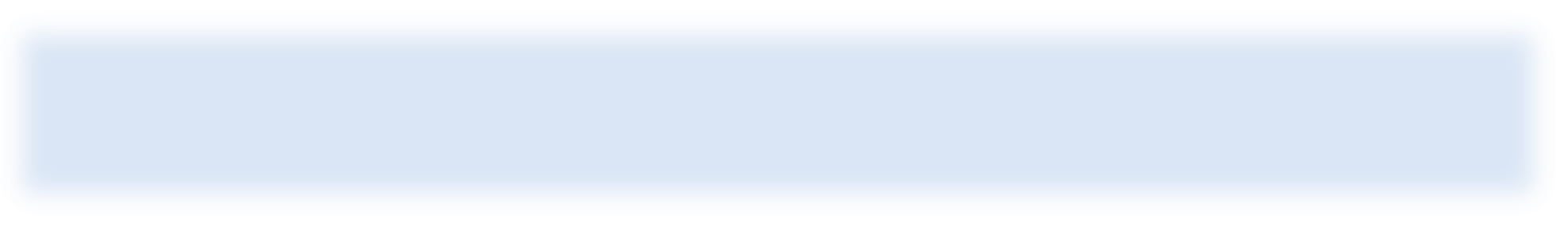 Принятие риска – осознание и принятие риска, без проактивных мер
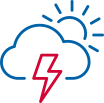 Примеры: готовность к риску, разработка плана реагирования на последствия риска, выделение  средств на устранение последствий
34
Реагирование на риски
Планирование мер реагирования на риски
35
Реагирование на риски
Пример реестра рисков
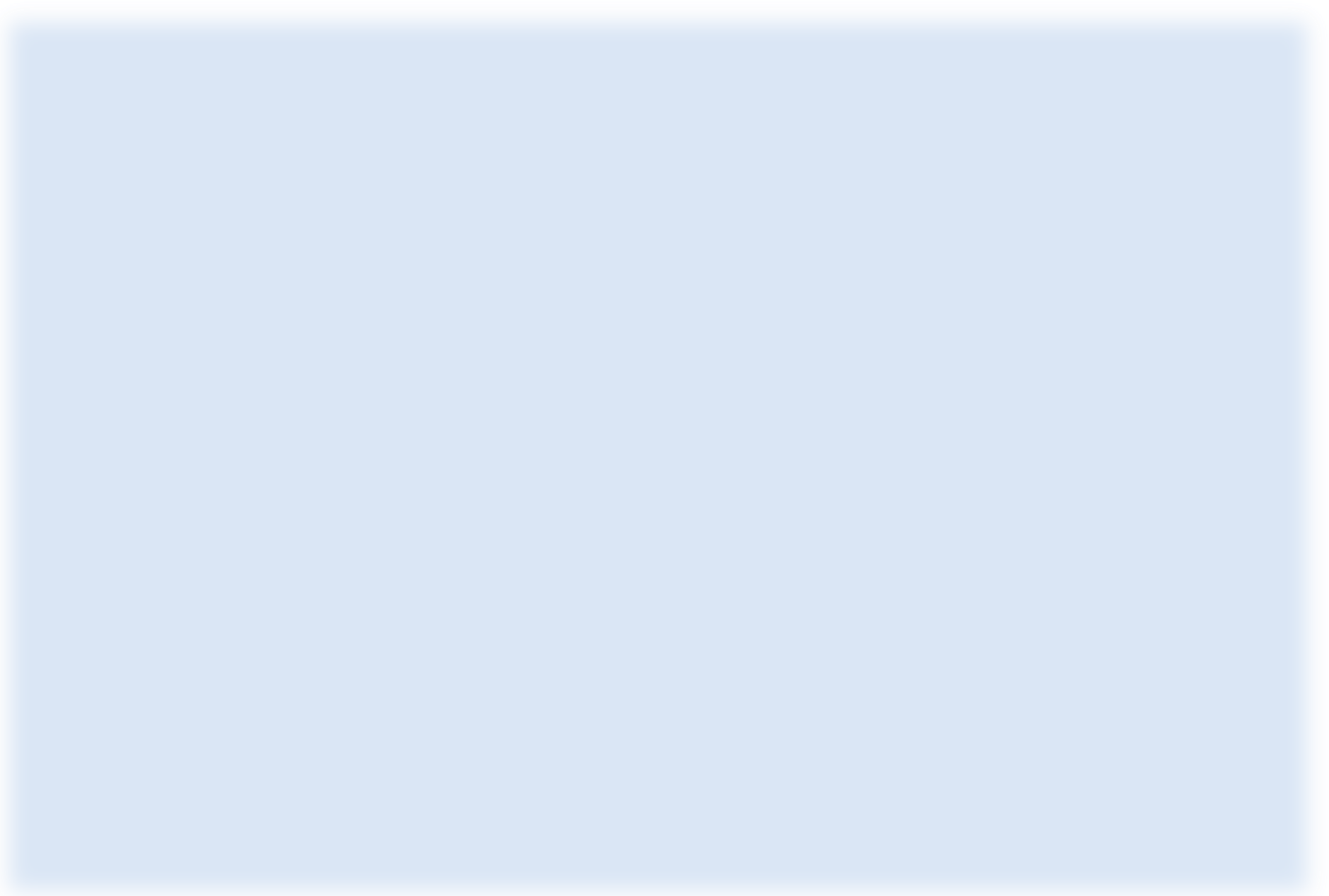 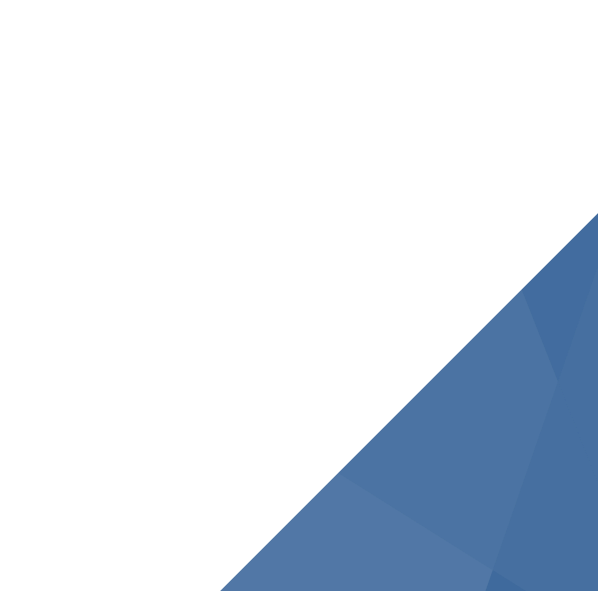 36
П Л А Н И Р О В А Н И Е  М Е Р  Р Е А Г И Р О В А Н И Я
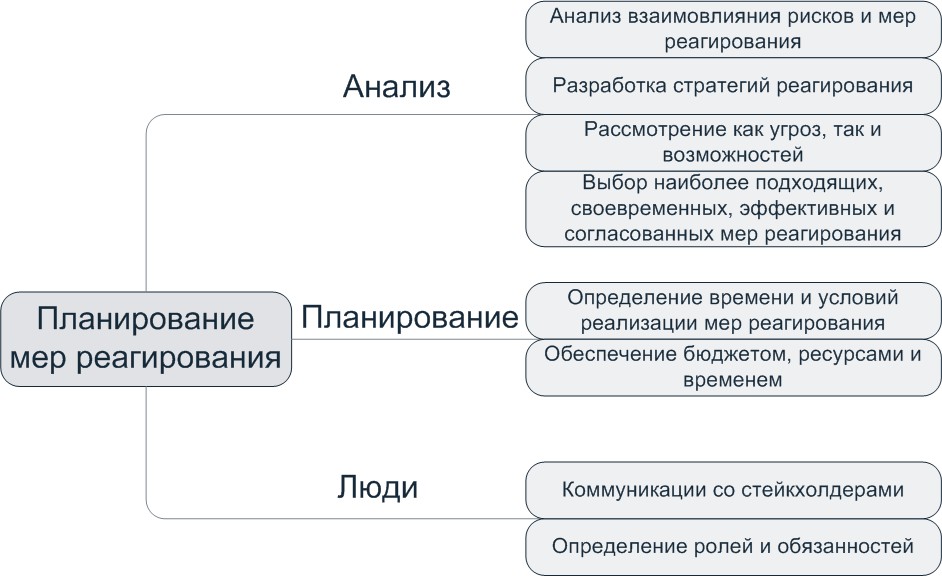 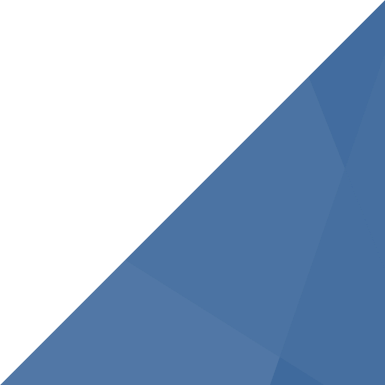 37
С Т Р А Т Е Г И И   Р Е А Г И Р О В А Н И Я
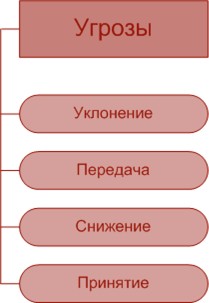 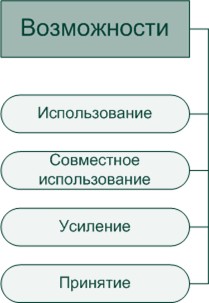 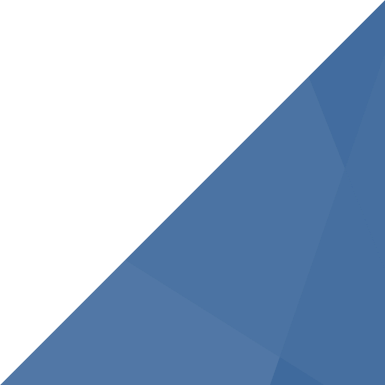 38
И З М Е Н Е Н И Е  П О Д Х О Д А  К  У П Р А В Л Е Н И Ю  Р И С К А М И
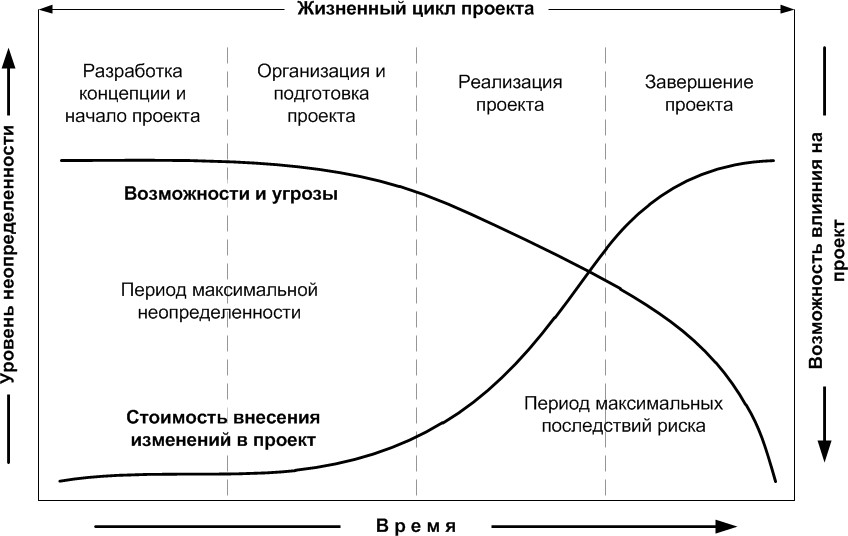 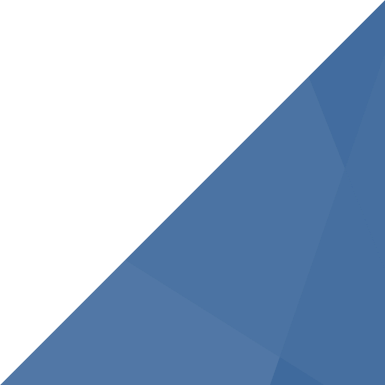 39
Новые подходы к реагированию и управлению рисками
НОВЫЙ ВЗГЛЯД	НА
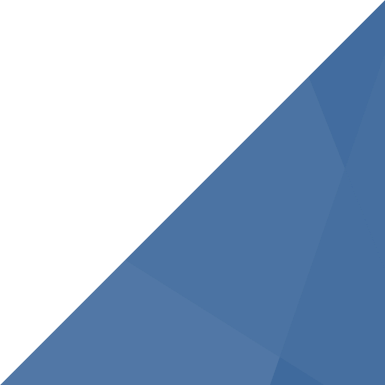 40
Ц Е Н Н О С Т И   A G I L E
Люди и взаимодействие важнее процессов и инструментов.
Работающий продукт важнее исчерпывающей документации.  3.Сотрудничество с клиентом важнее согласования условий контракта.  4.Готовность к изменениям важнее следования первоначальному плану.
Таким образом, не отрицая важности того, что справа, мы всё-таки  больше ценим то, что слева.
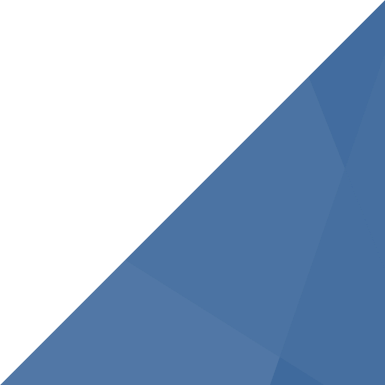 41
П Р И Н Ц И П Ы   A G I L E
Наивысшим приоритетом является удовлетворение потребностей клиента, благодаря регулярной и ранней поставке ценного программного обеспечения.
Изменение требований приветствуется, даже на поздних стадиях разработки.
Работающий продукт следует выпускать как можно чаще, с периодичностью от пары недель до пары месяцев.  На протяжении всего проекта разработчики и представители бизнеса должны ежедневно работать вместе.
Над проектом должны работать мотивированные профессионалы. Чтобы работа была сделана, создайте условия, обеспечьте поддержку и полностью доверьтесь им.
Непосредственное общение является наиболее практичным и эффективным способом обмена информацией как с самой  командой, так и внутри команды.
Работающий продукт — основной показатель прогресса.
Инвесторы, разработчики и пользователи должны иметь возможность поддерживать постоянный ритм бесконечно.
Постоянное внимание к техническому совершенству и качеству проектирования повышает гибкость проекта.
Простота — искусство минимизации лишней работы — крайне необходима.
Самые лучшие требования, архитектурные и технические решения рождаются у самоорганизующихся команд.
Команда должна систематически анализировать возможные способы улучшения эффективности и соответственно  корректировать стиль своей работ
П Р И Н Ц И П Ы   A G I L E
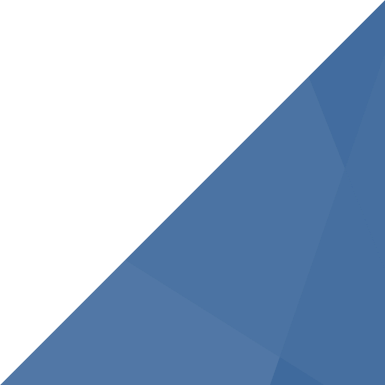 42
U S E R   S T O R Y   M A P P I N G
U S E R   S T O R Y   M A P P I N G
Активность /
Активность /
Роль
Роль
Время
Задача
Задача
Задача
Задача
Задача
Подзадача
Подзадача
Подзадача
Подзадача
Подзадача
Подзадача
Подзадача
Подзадача
Подзадача
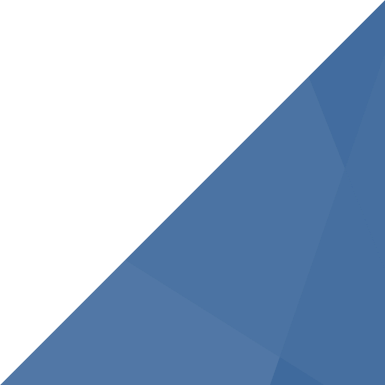 Приоритет
43
S C R U M
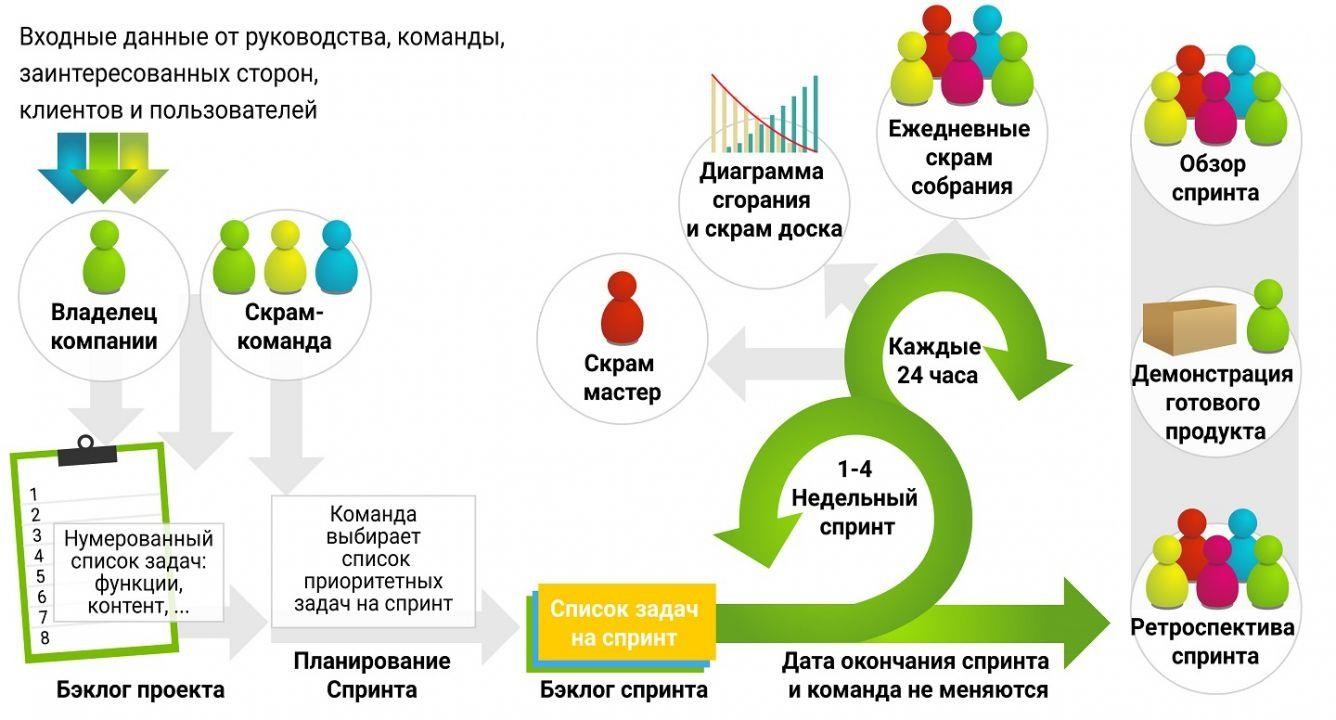 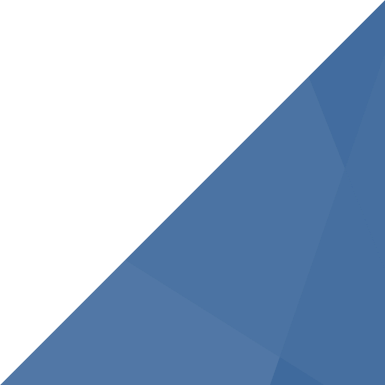 44
Д И А Г Р А М М А   С Г О Р А Н И Я
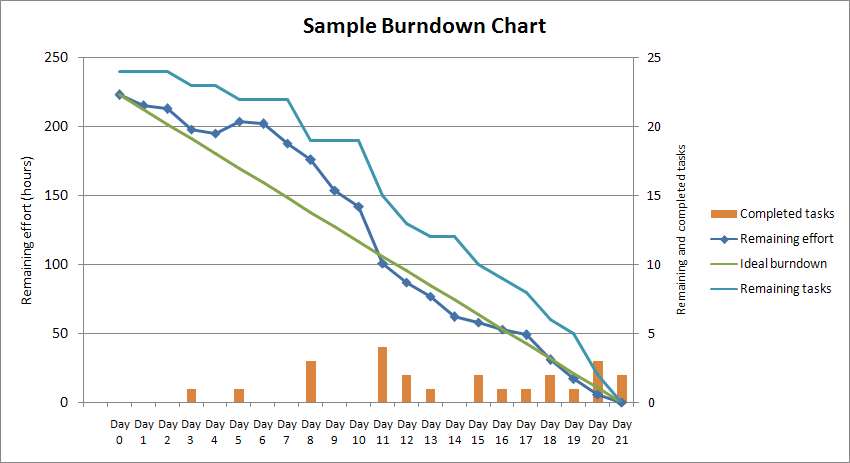 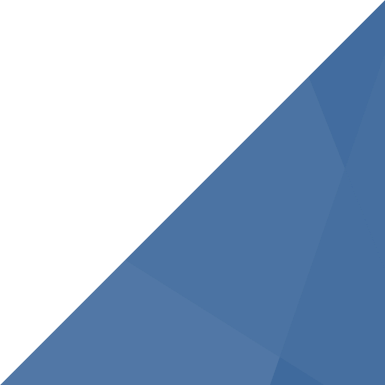 45
ЭТАПЫ УПРАВЛЕНИЯ РИСКАМИ ПРОЕКТА
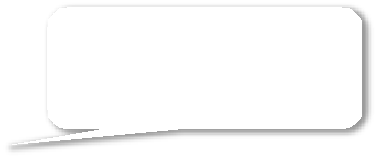 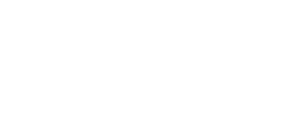 П Р О Ц Е С С   У П Р А В Л Е Н И Я   Р И С К А М И
Планирование
управления  рисками
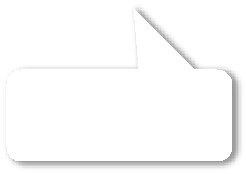 Реестр рисков
Категории, иерархия
Опросные листы
Шаблоны, типовые списки
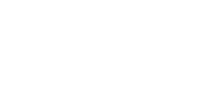 Идентификация  рисков
Методология
Ответственные
Шкалы оценки
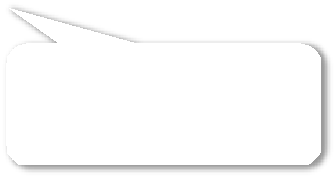 Мониторинг и  контроль рисков
Оценка рисков
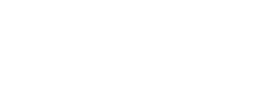 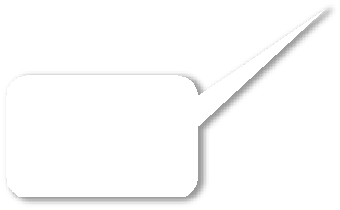 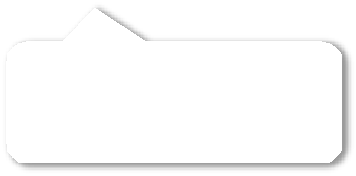 Качественная оценка
Количественная оценка
Ранжирование рисков
Планирование  реагирования
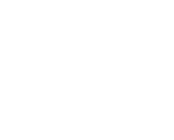 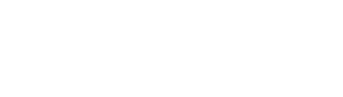 Уклонение
Передача
Снижение
Принятие
Эскалация
Ответственные за реагирование
Корректировки плана
Оценка стоимости реагирования
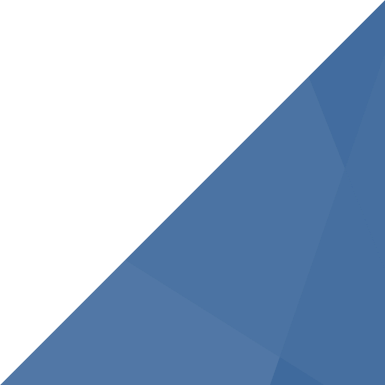 46
Управление рисками. Мониторинг рисков
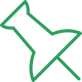 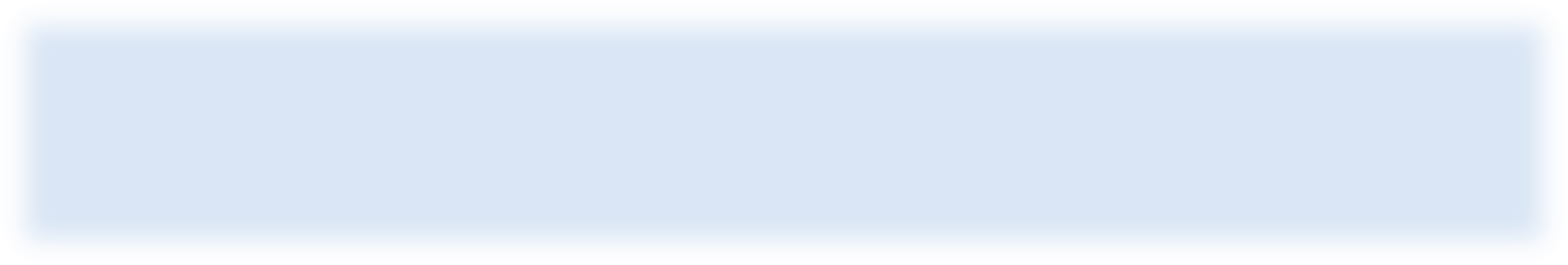 Процесс управления рисками предназначен для минимизации  неблагоприятных последствий наступления рисков путем контроля реализации  мер реагирования на риски и оценки эффективности этих мер.

На основе сформированного реестра рисков осуществляется мониторинг рисков

Мониторинг рисков включает в себя:
отслеживание идентифицированных рисков  выявление и анализ вновь возникающих рисков
принятие решений по реализации планов действий в непредвиденных ситуациях  оценка реализации мер по реагированию на риски и определение их эффективности

Результат мониторинга рисков – обновление документов проекта

При реализации региональных проектов риски отражаются в отчетах о ходе реализации проекта.
На основании отчетов о ходе реализации региональных проектов региональный проектный офис  ведет реестр рисков
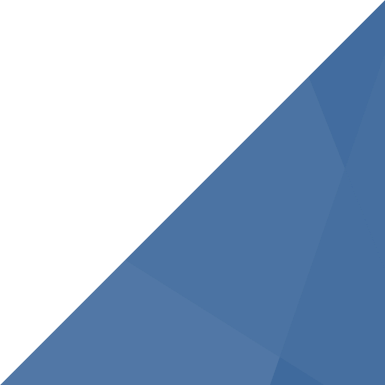 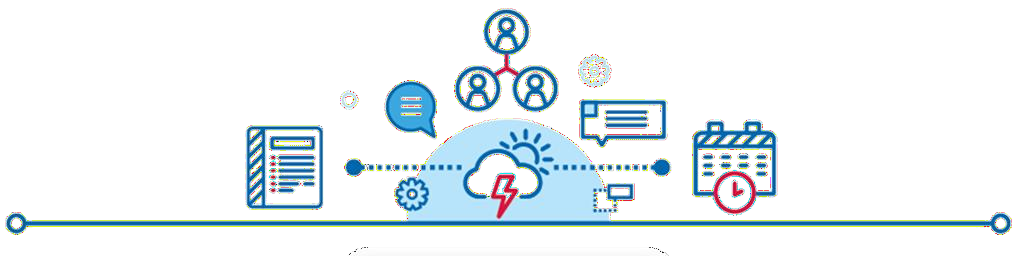 47
М О Н И Т О Р И Н Г   Р И С К О В
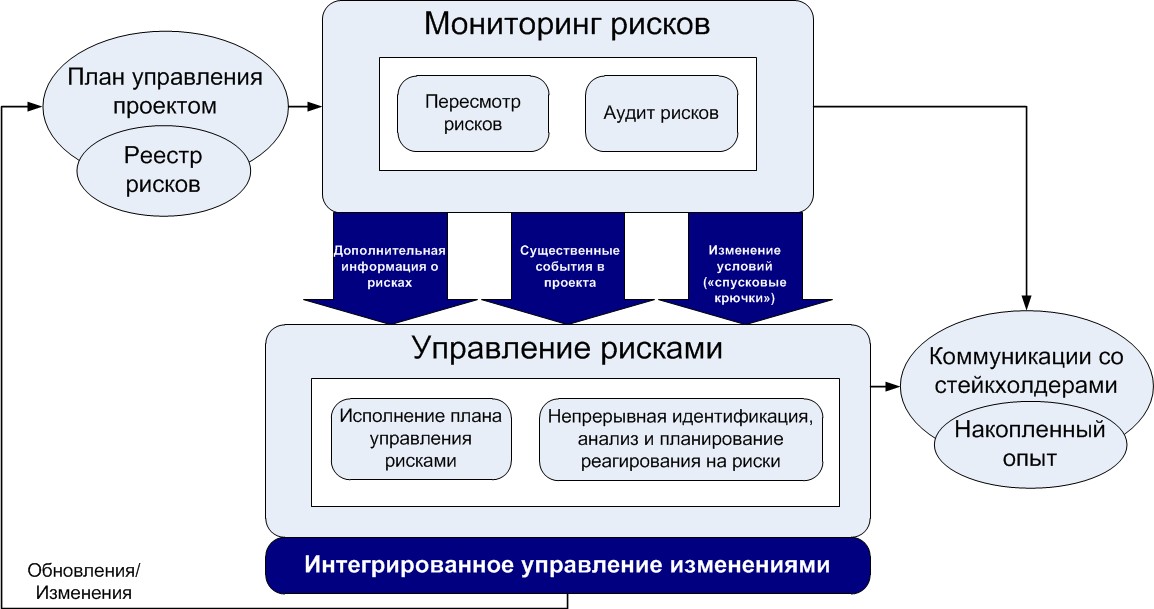 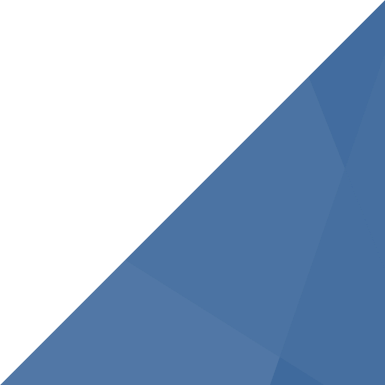 48
У П Р А В Л Е Н И Е  К О М М У Н И К А Ц И Я М И – О С Н О В Н Ы Е  И Н С Т Р У М Е Н Т Ы
У П Р А В Л Е Н И Е К О М М У Н И К А Ц И Я М И – О С Н О В Н Ы Е И Н С Т Р У М Е Н Т Ы
Библиотека  проекта
Базовые документы
Технологические  документы
Эксплуатационная
документация
Договорные документы
Управление проектом
…
Рабочий  календарный план
Детализация до  исполнителей
Координация исполнения
Контроль сроков
Прогнозы
Реестр открытых  вопросов
Поручения внешние,  внутренние
Проблемы
Риски
Эскалация
Регулярные  совещания
Контроль сроков рабочего  плана
Контроль статуса  поручений
Обновление реестра
открытых вопросов
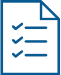 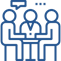 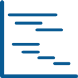 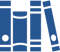 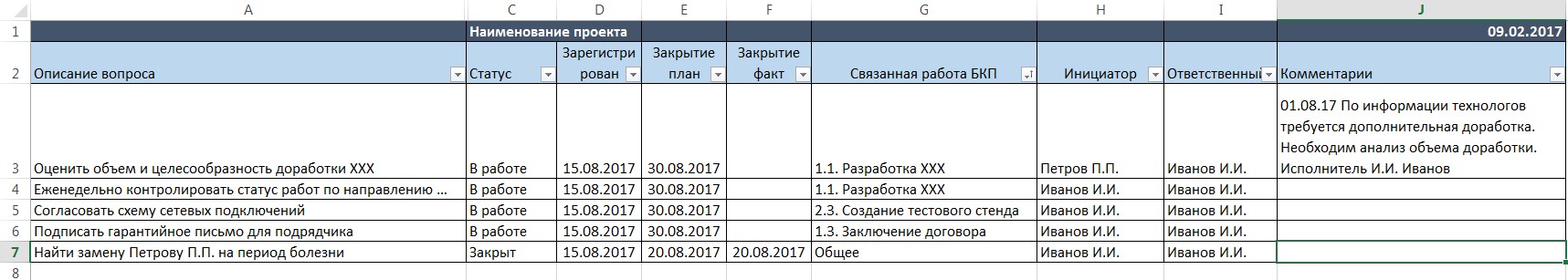 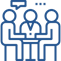 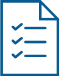 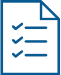 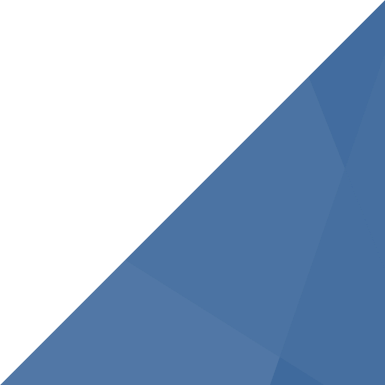 Повестка  совещаний
Протокол  совещаний
Обновление
49